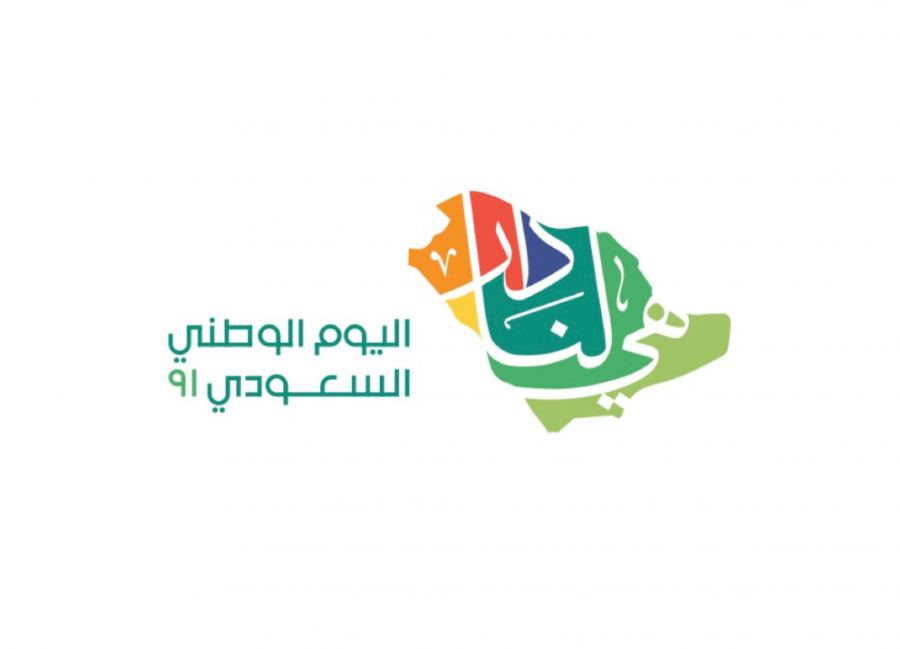 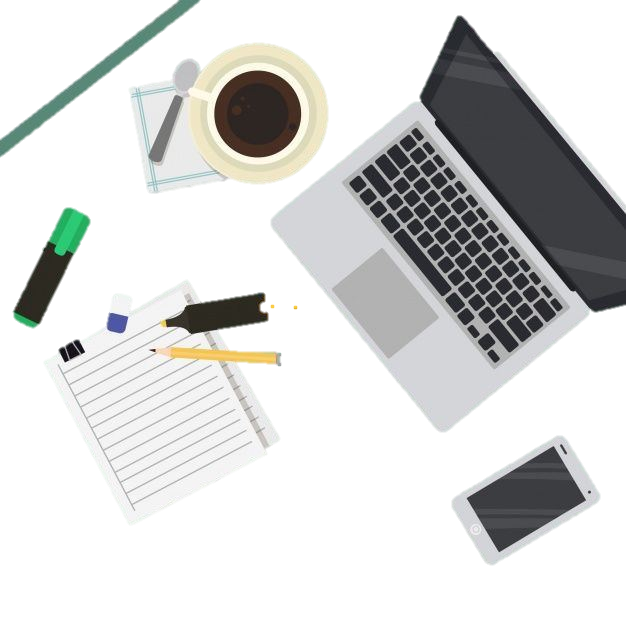 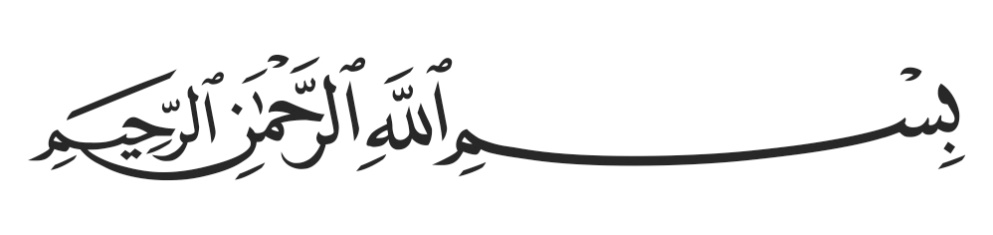 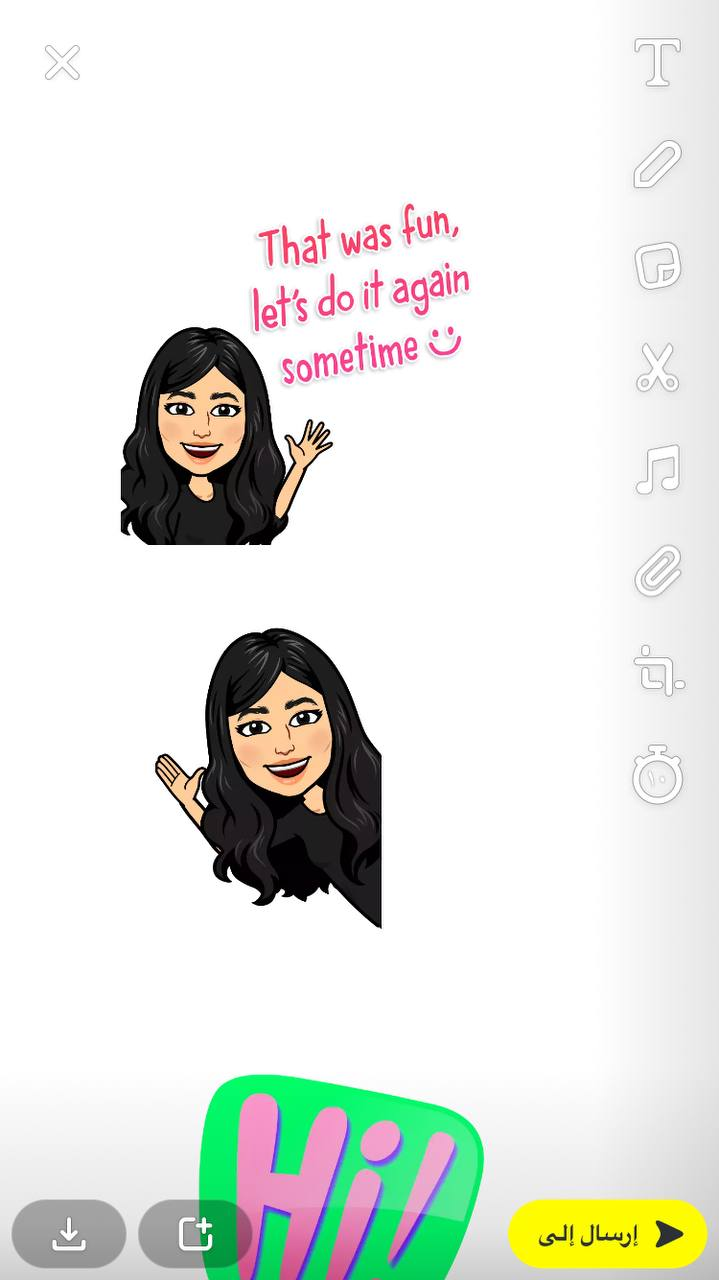 Loading…
أبطال مادة الرياضيات
 تبدأ حصتنا بعد لحظات..
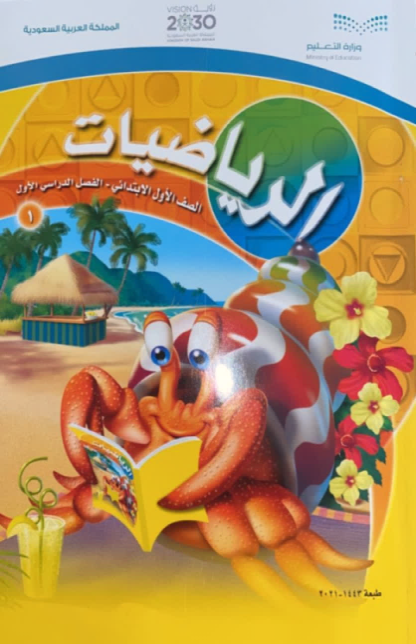 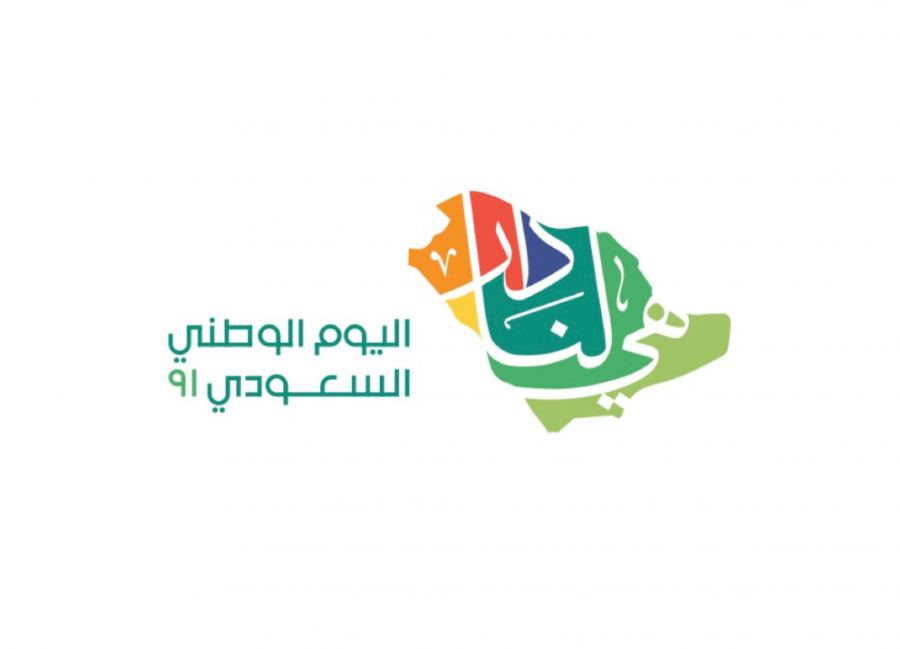 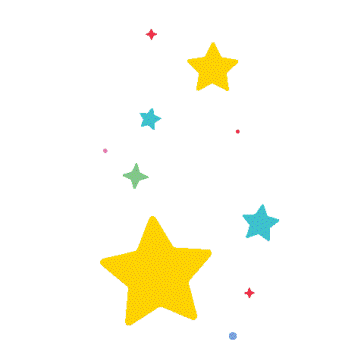 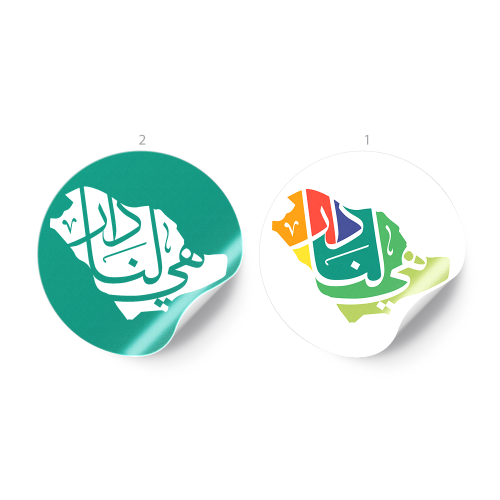 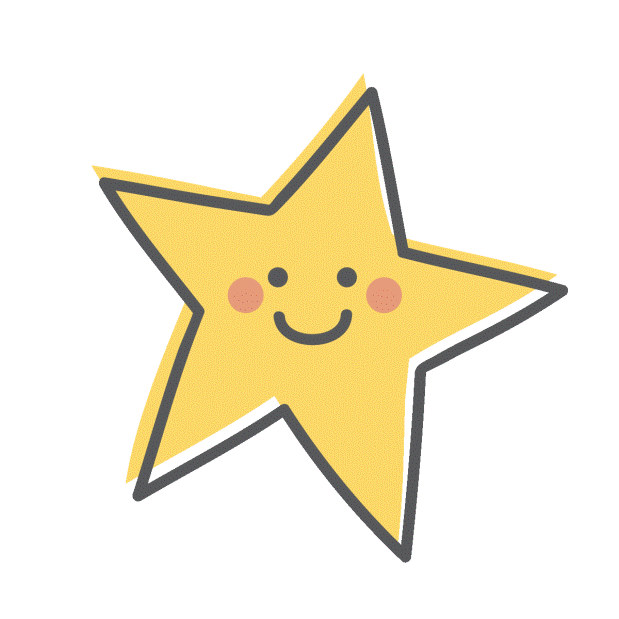 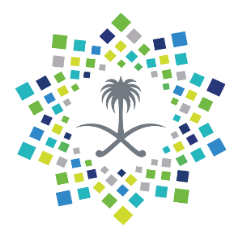 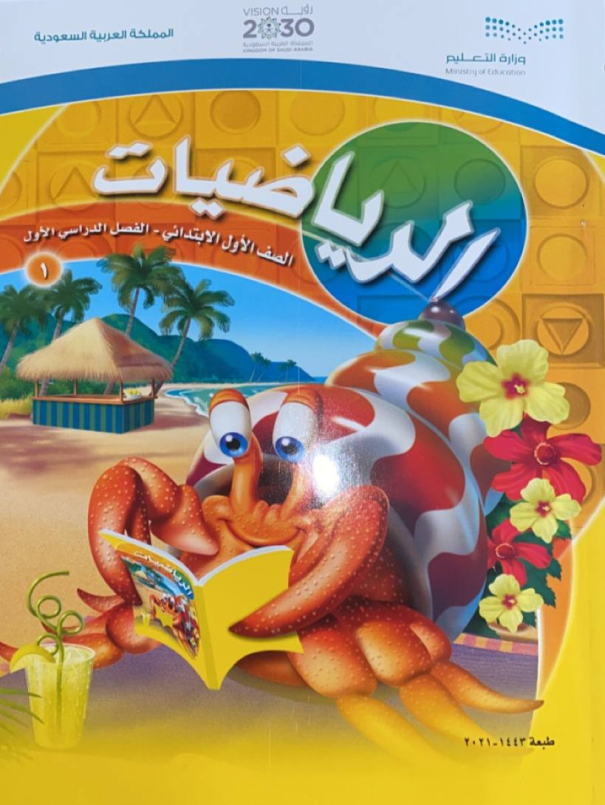 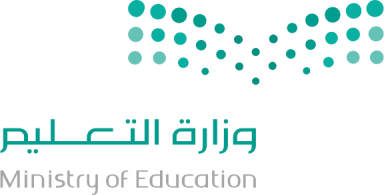 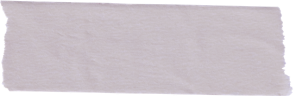 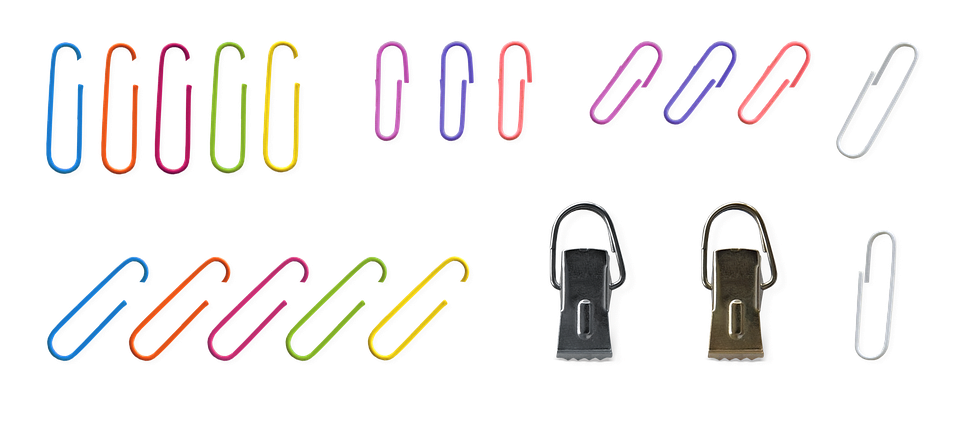 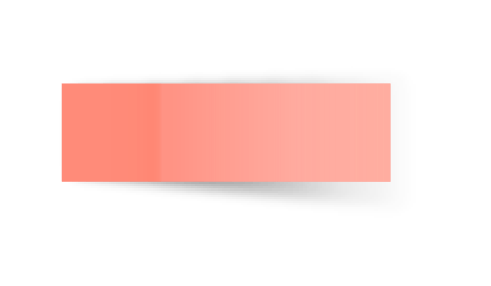 المادة 
الرياضيات
توكلنا على الله
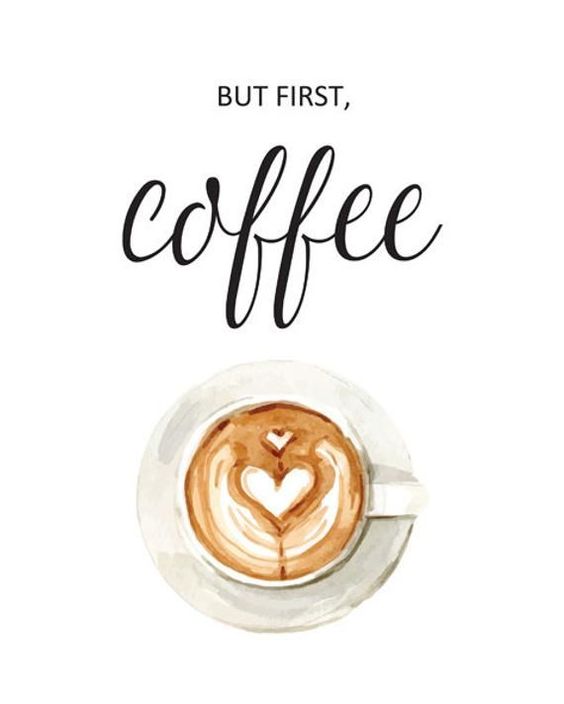 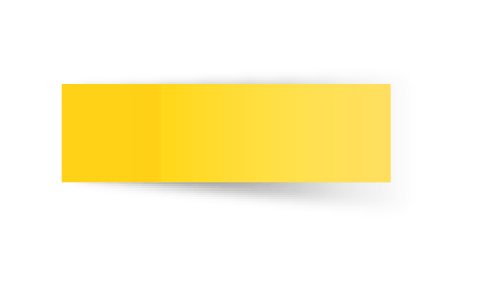 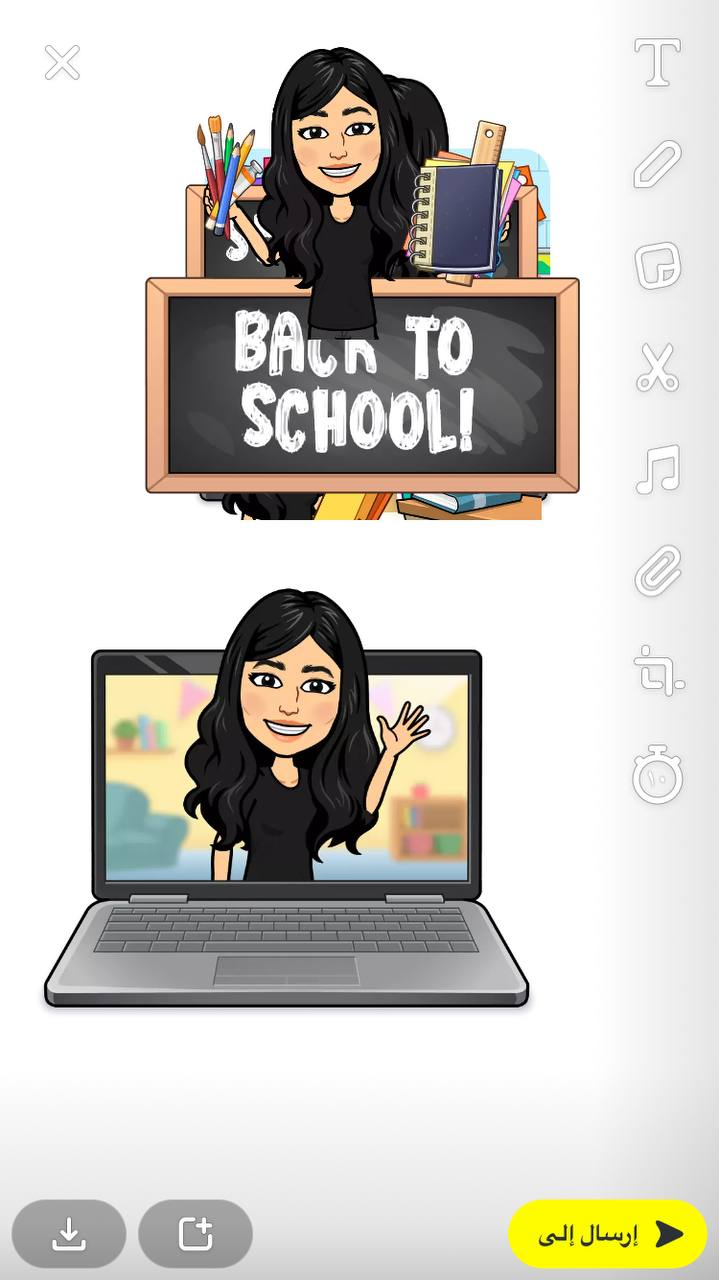 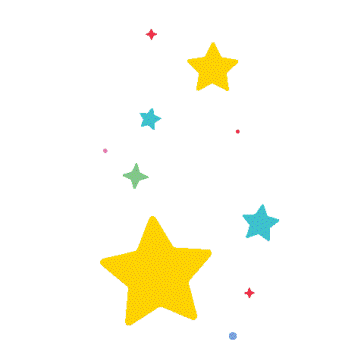 ص 36 الى 37
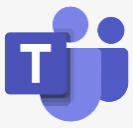 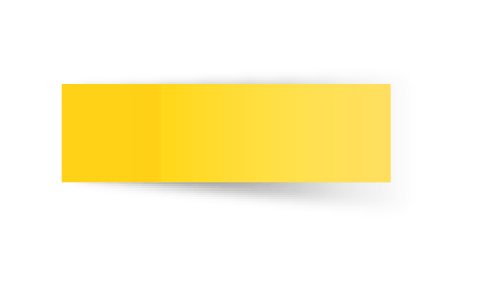 الاثنين
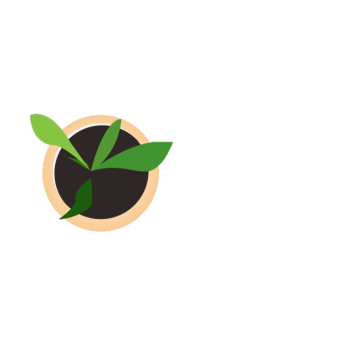 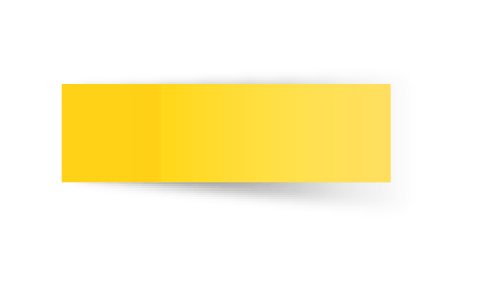 18-2-1443هـ
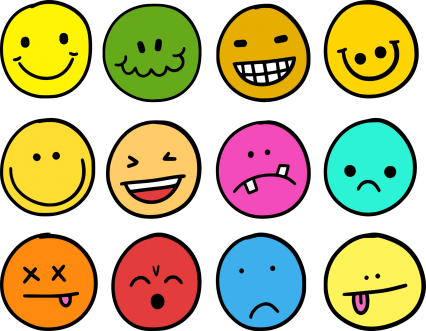 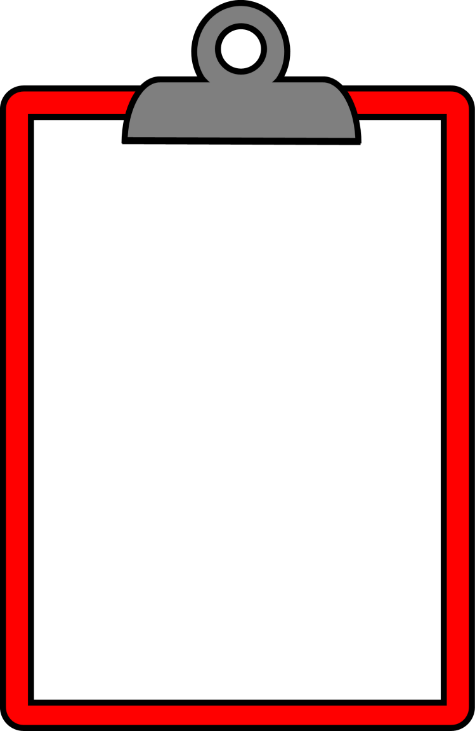 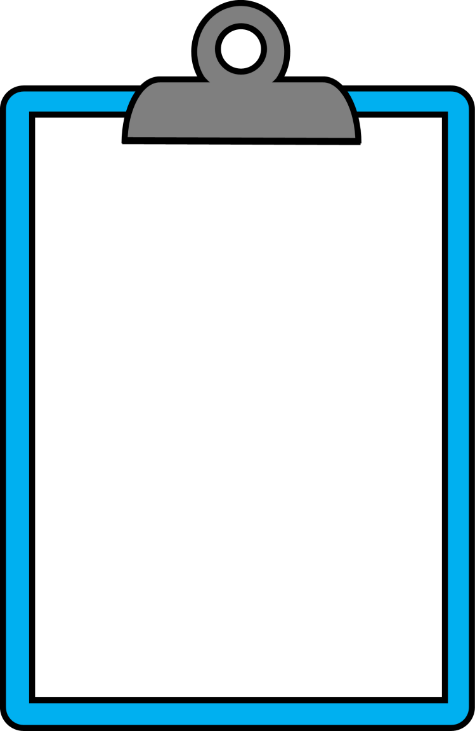 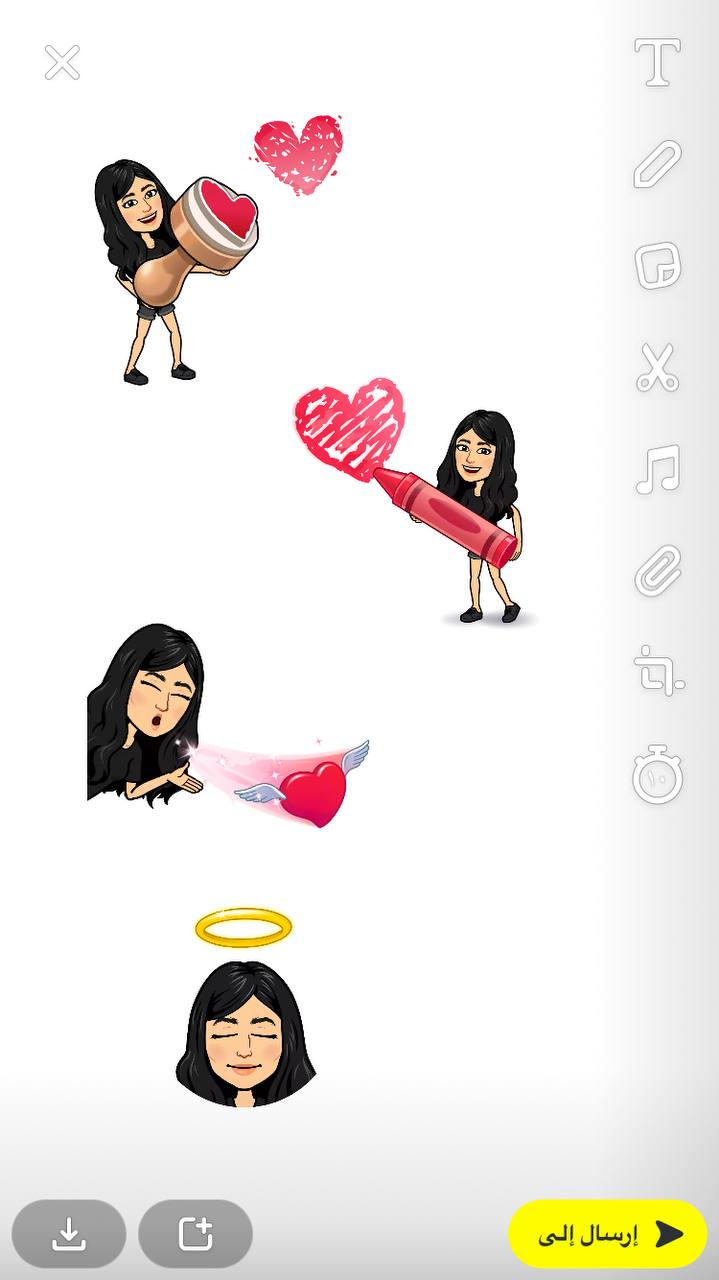 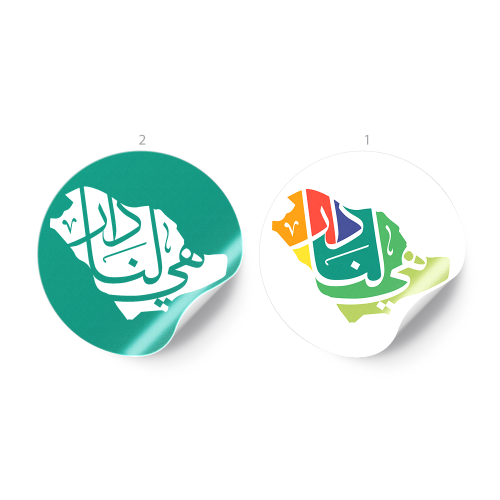 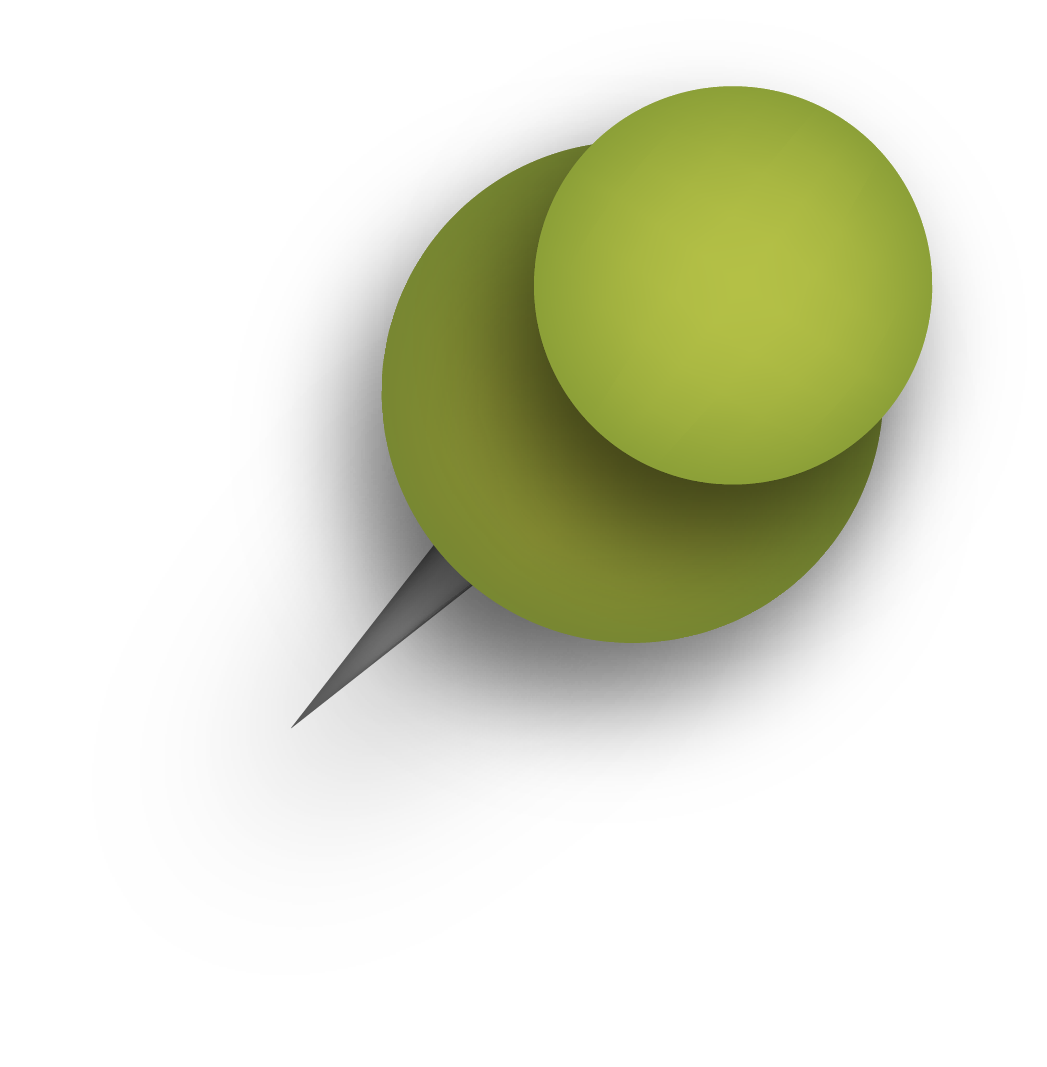 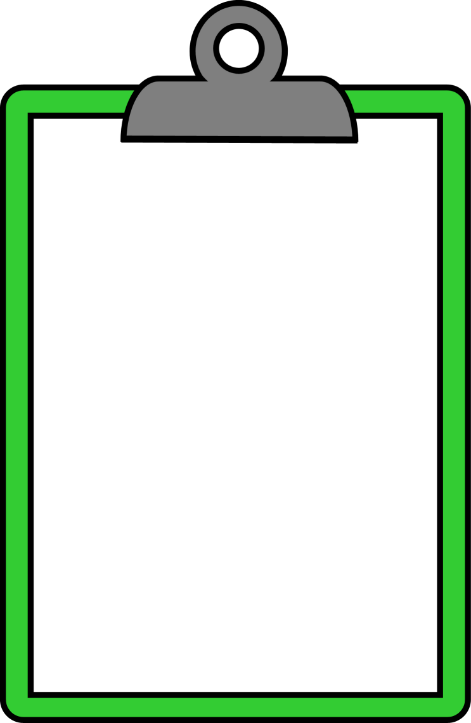 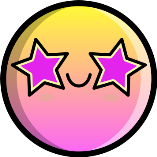 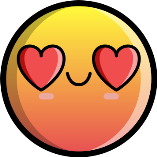 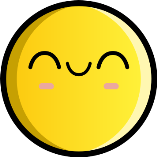 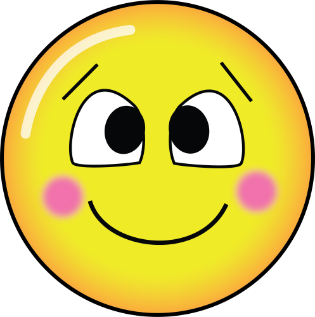 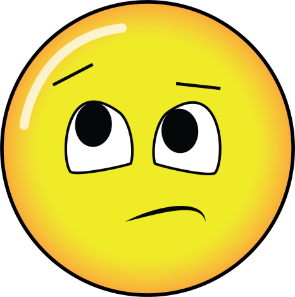 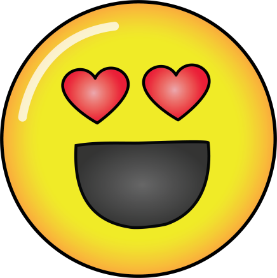 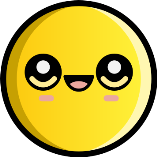 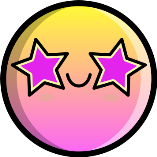 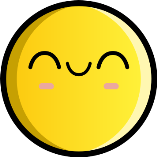 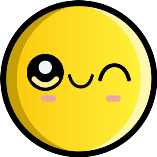 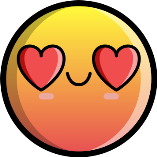 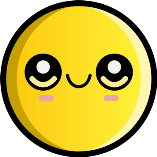 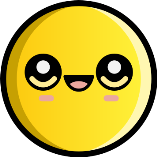 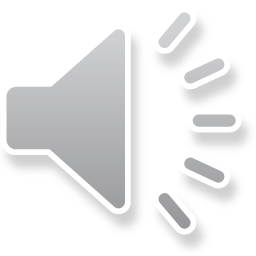 ماهو شعورك اليوم
قوانين فصلنا الافتراضي
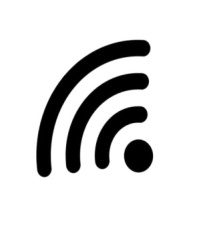 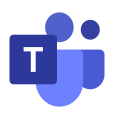 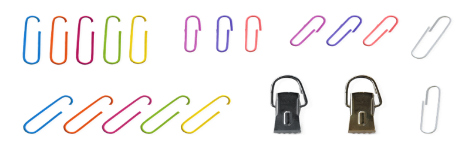 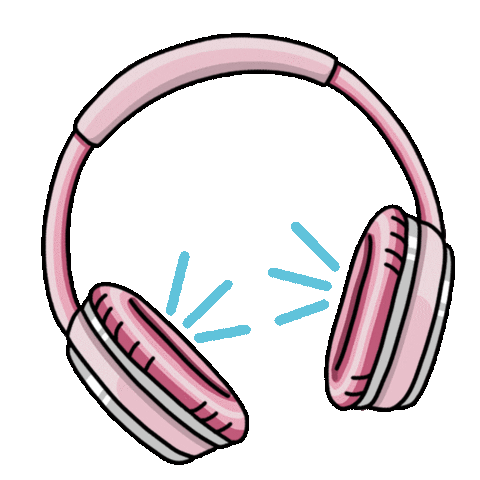 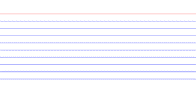 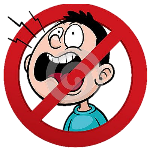 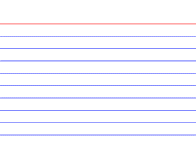 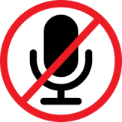 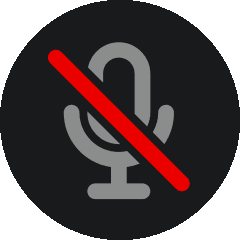 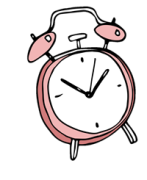 أَبْتَعِد عَنْ الضّجيج
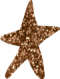 أًدَوِّن مُلاحَظاتي
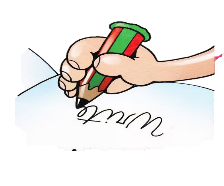 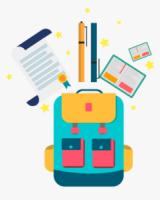 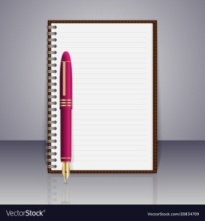 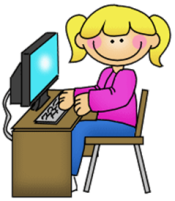 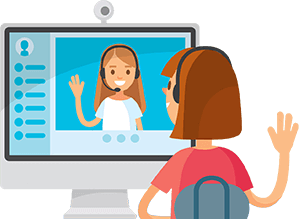 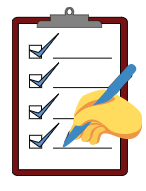 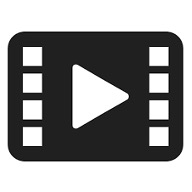 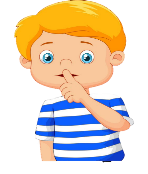 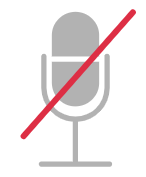 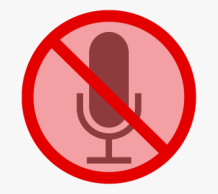 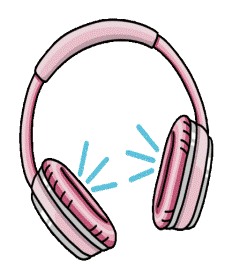 الالتزام بوقت
 الحصة
الاستماع
والمشاهدة للشرح دون تقطع 
كن مستمعاً جيداً
الحضور
 والغياب
الرجاء الالتزام بقوانين الحصة
 مع فائق الشكر
أِلتِزِم بالهدوء
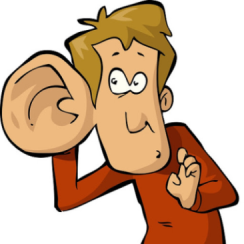 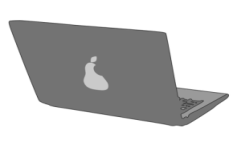 إغلاق المايك وعدم فتحة إلا بسماع اسمي
انتظر دورك للمشاركة
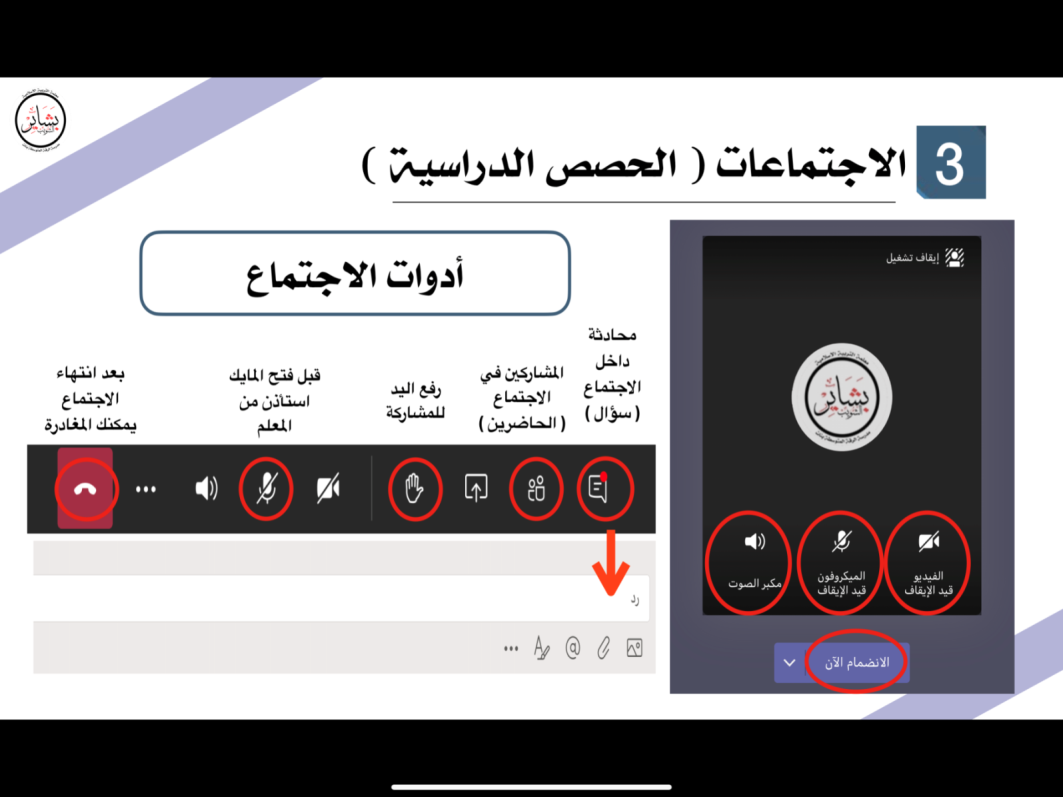 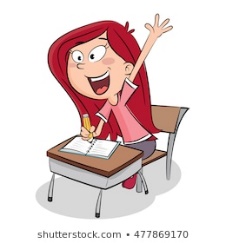 استمع إلى إجابات 
 أصدقائي ولا أقاطعهم
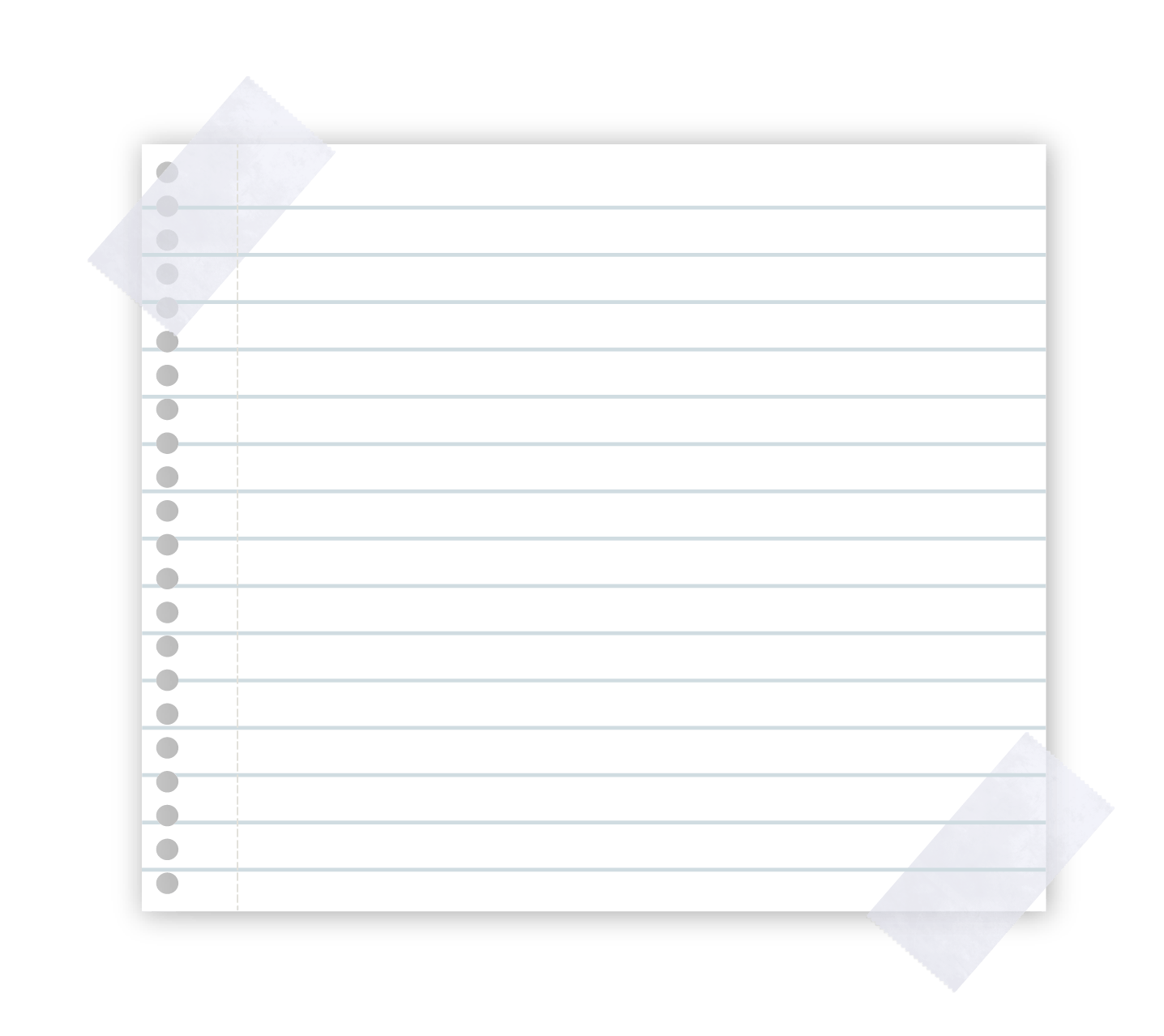 الفصل الثاني : الاعداد حتى 5
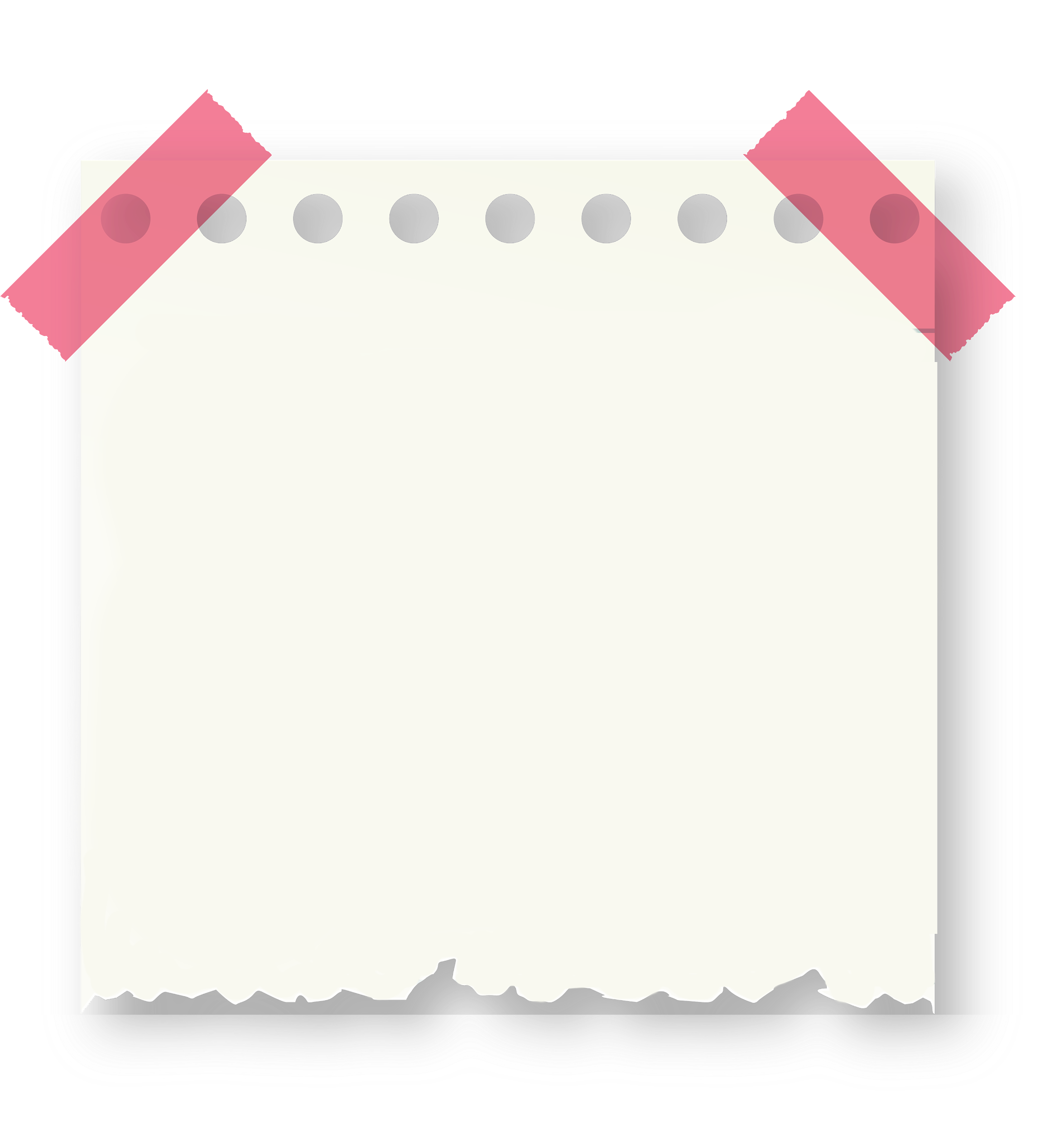 متعلمينا الأعزاء …بناتي المدللاتمن استعد استمد وزاد نوراً وعلما ,استعدي جهزي أدواتك ....اجعلي مكانك مرتب مريحالرجاء التركيز والاستماع جيداً للشرح
 والحل أول بأول
سنتعلم في هذا الفصل
3
4
2
1
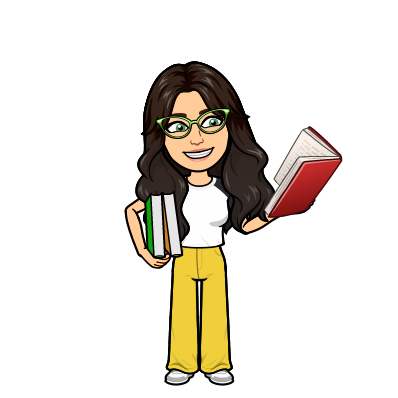 أُعد العددين 4 , 5 
واسميهما واميزهما 
بأشياء ملموسة
 وأقرئها وأكتبهما
أرسم حل المسألة
افهم , أُخطط ،  
  اُحل , أتأكد
أقرُ الأعداد
 1 , 2 , 3 واكتُبها
أُعد الأعداد 1, 2, 3 وأسميهما وأميزهما 
باستعمال أشياء ملموسة وسوم توضيحية
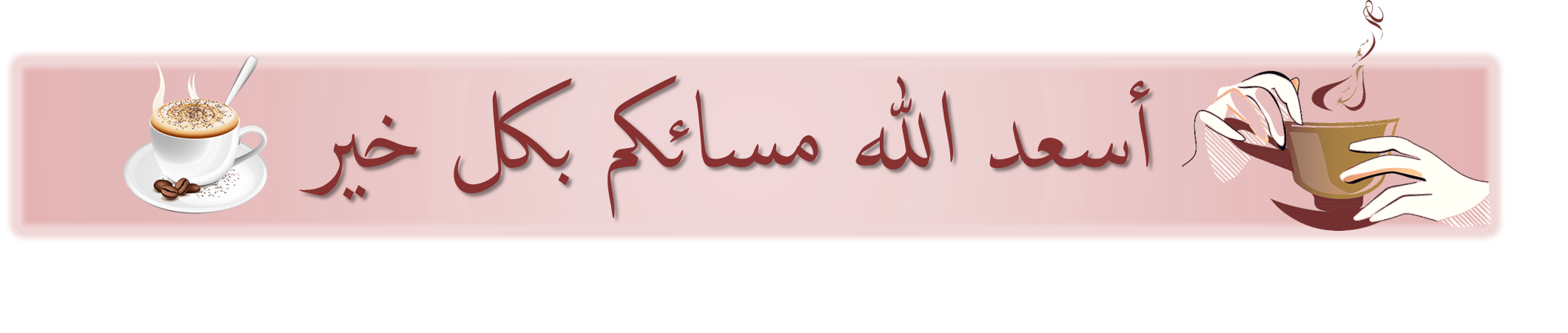 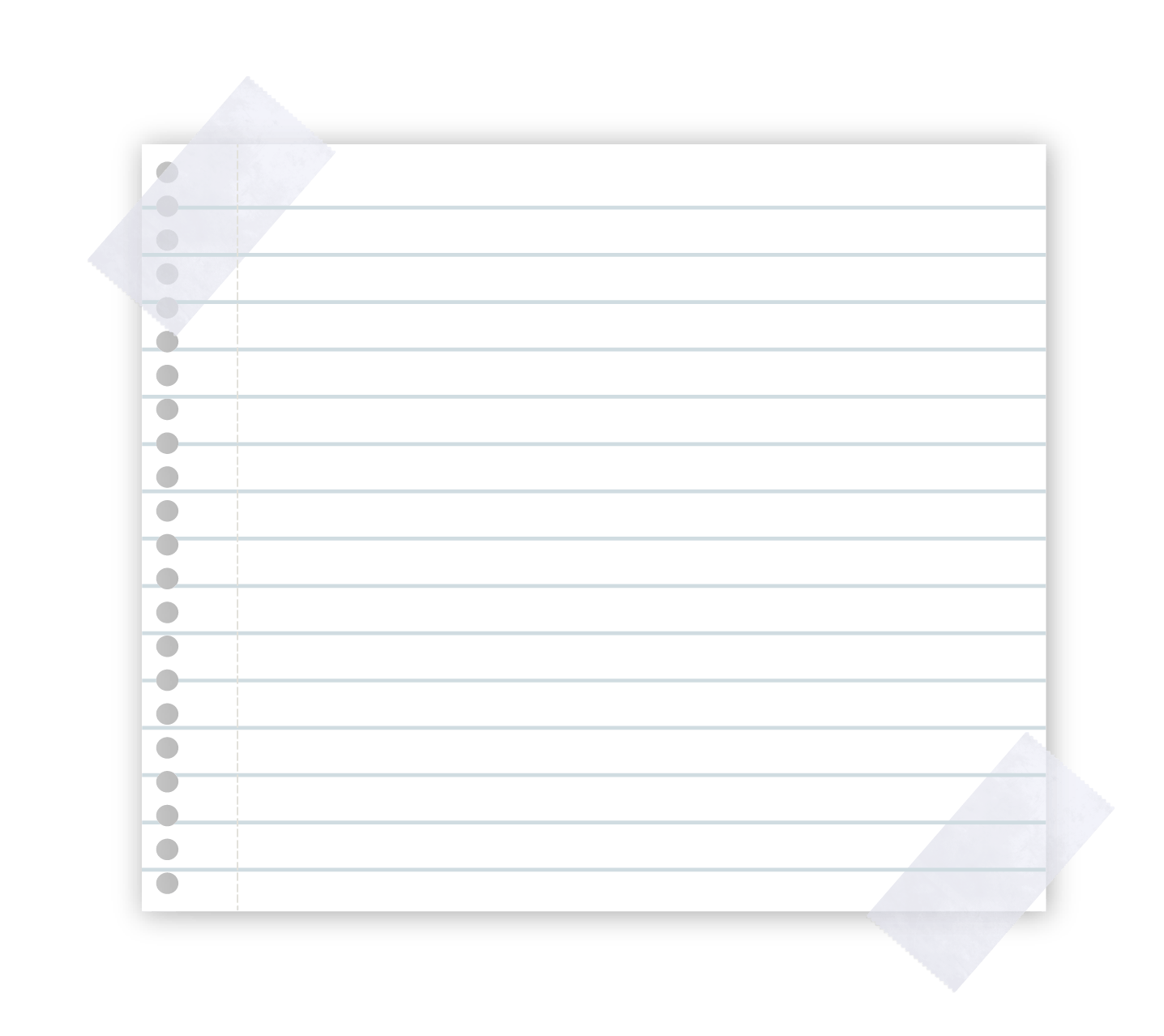 صفحة
 36 الى 37
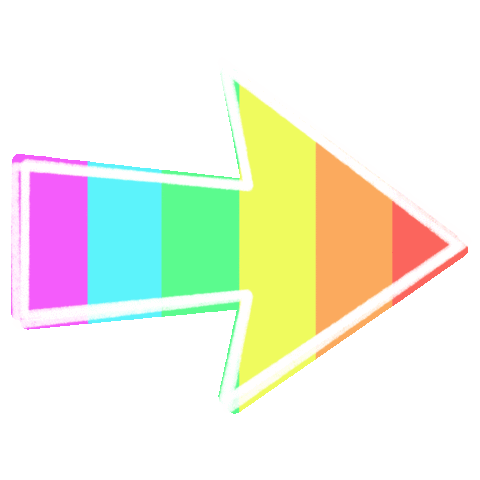 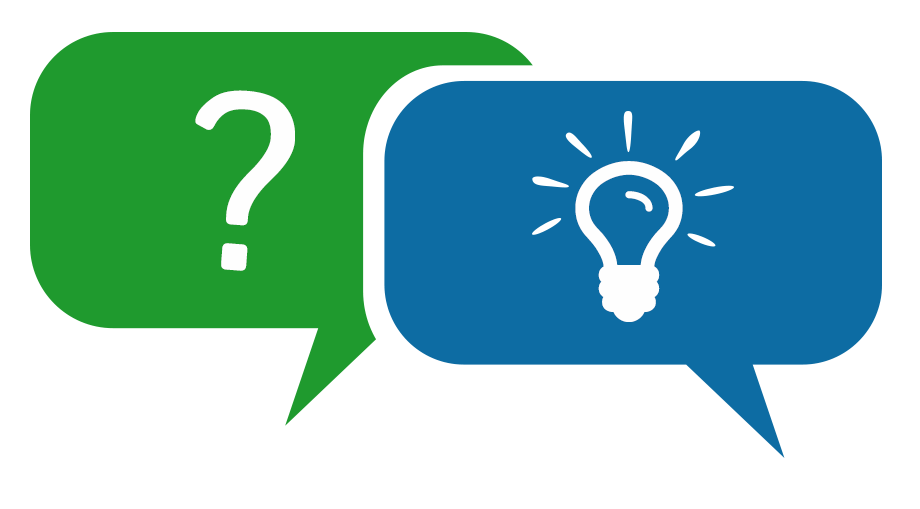 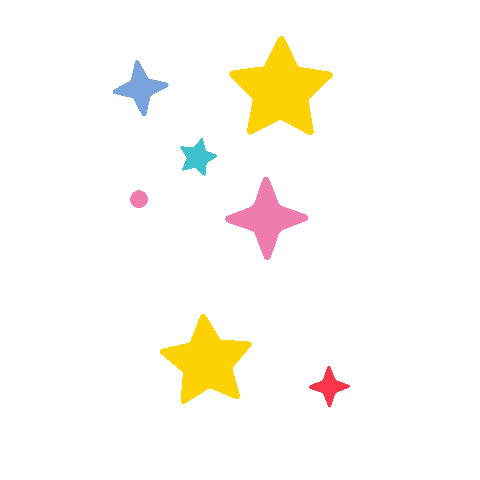 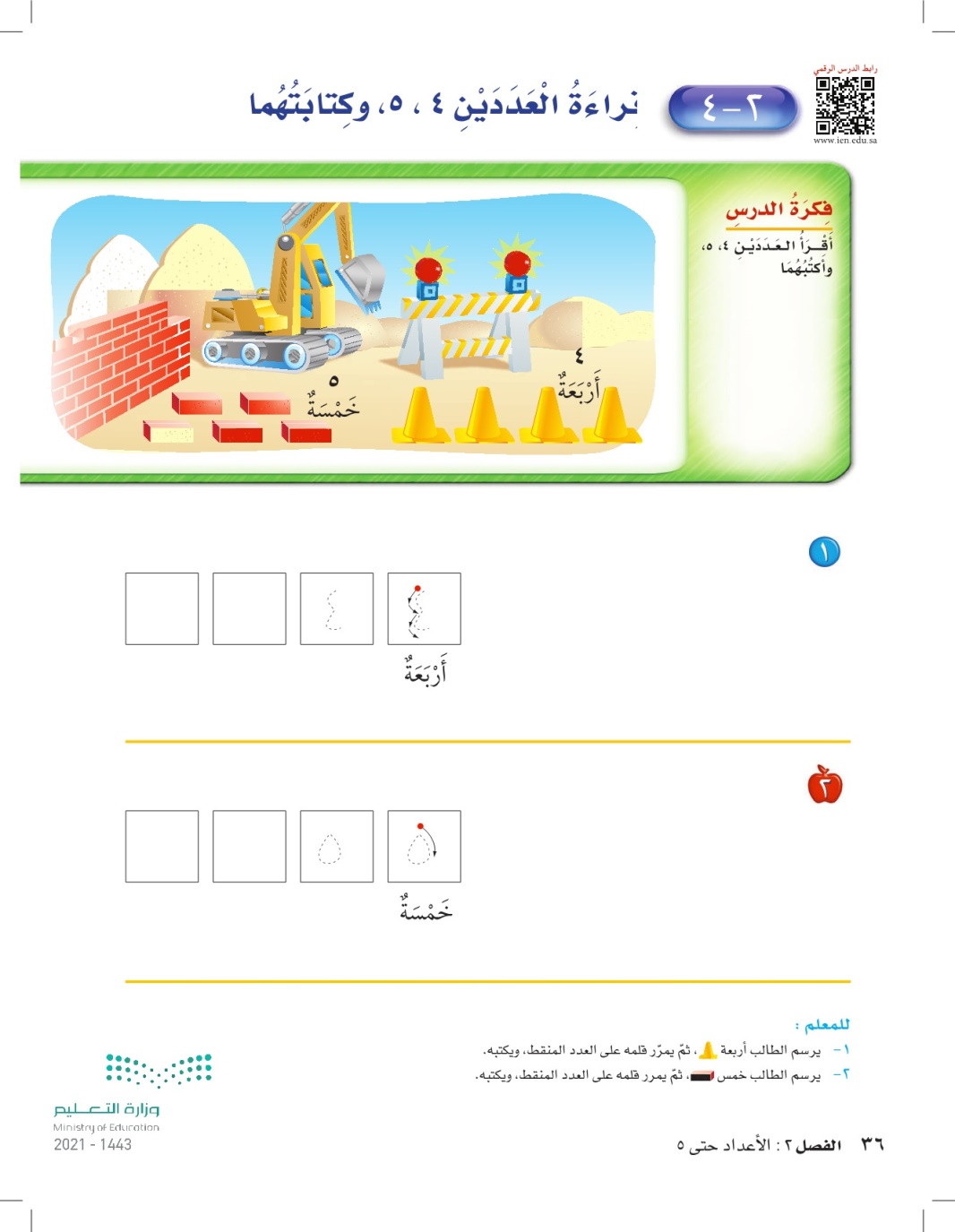 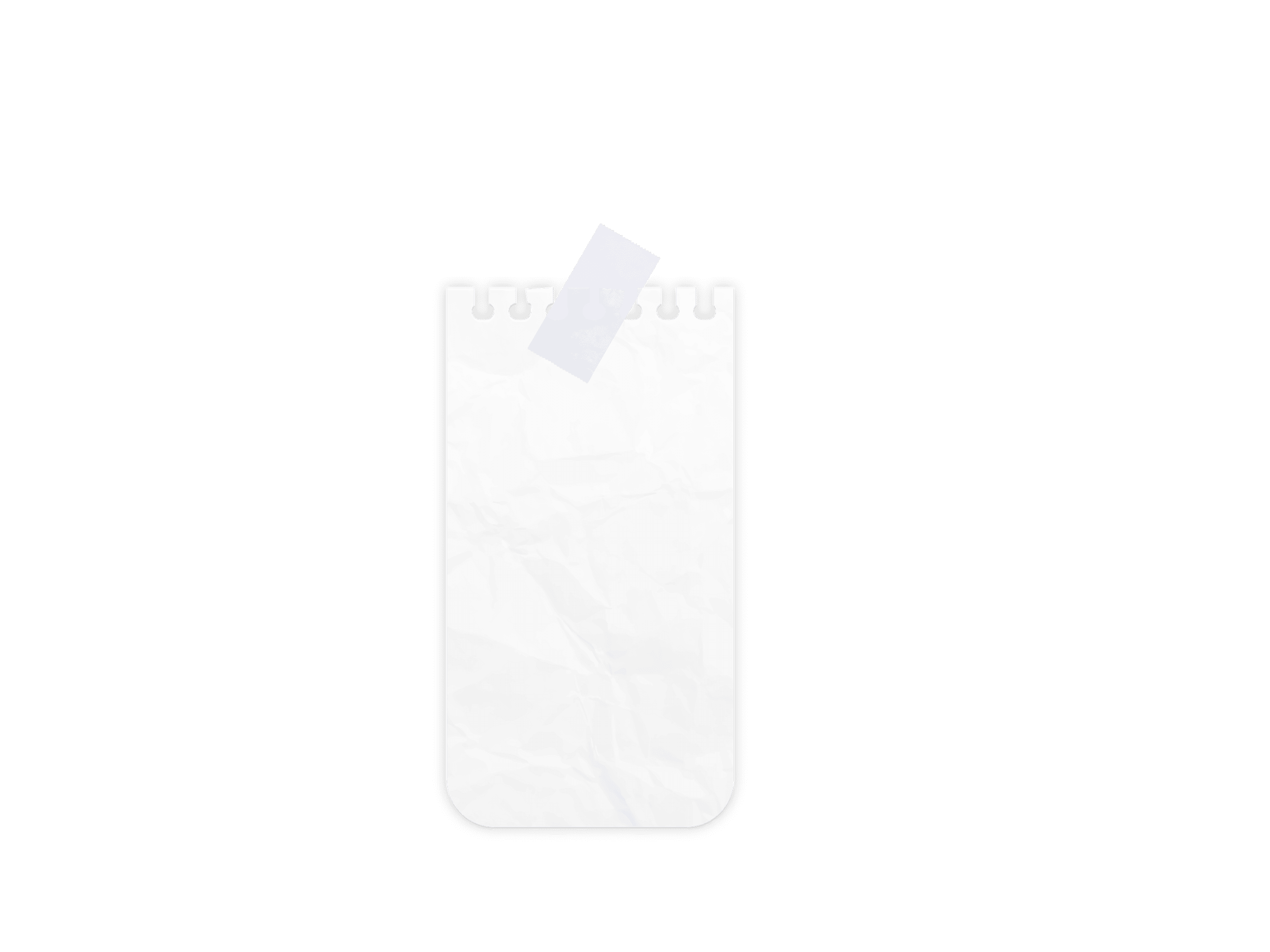 19-2
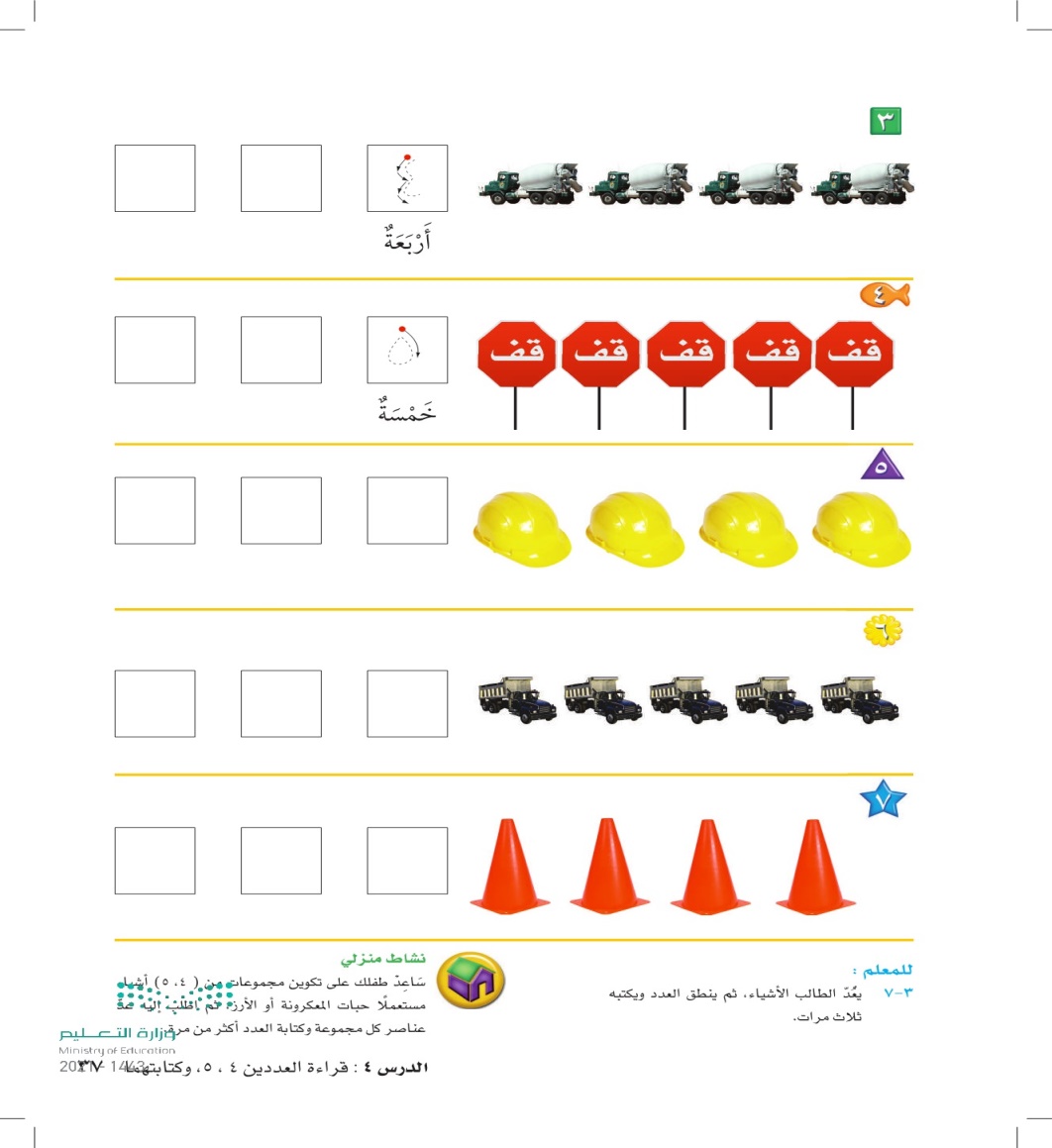 الاحد
19-2-1443هـ
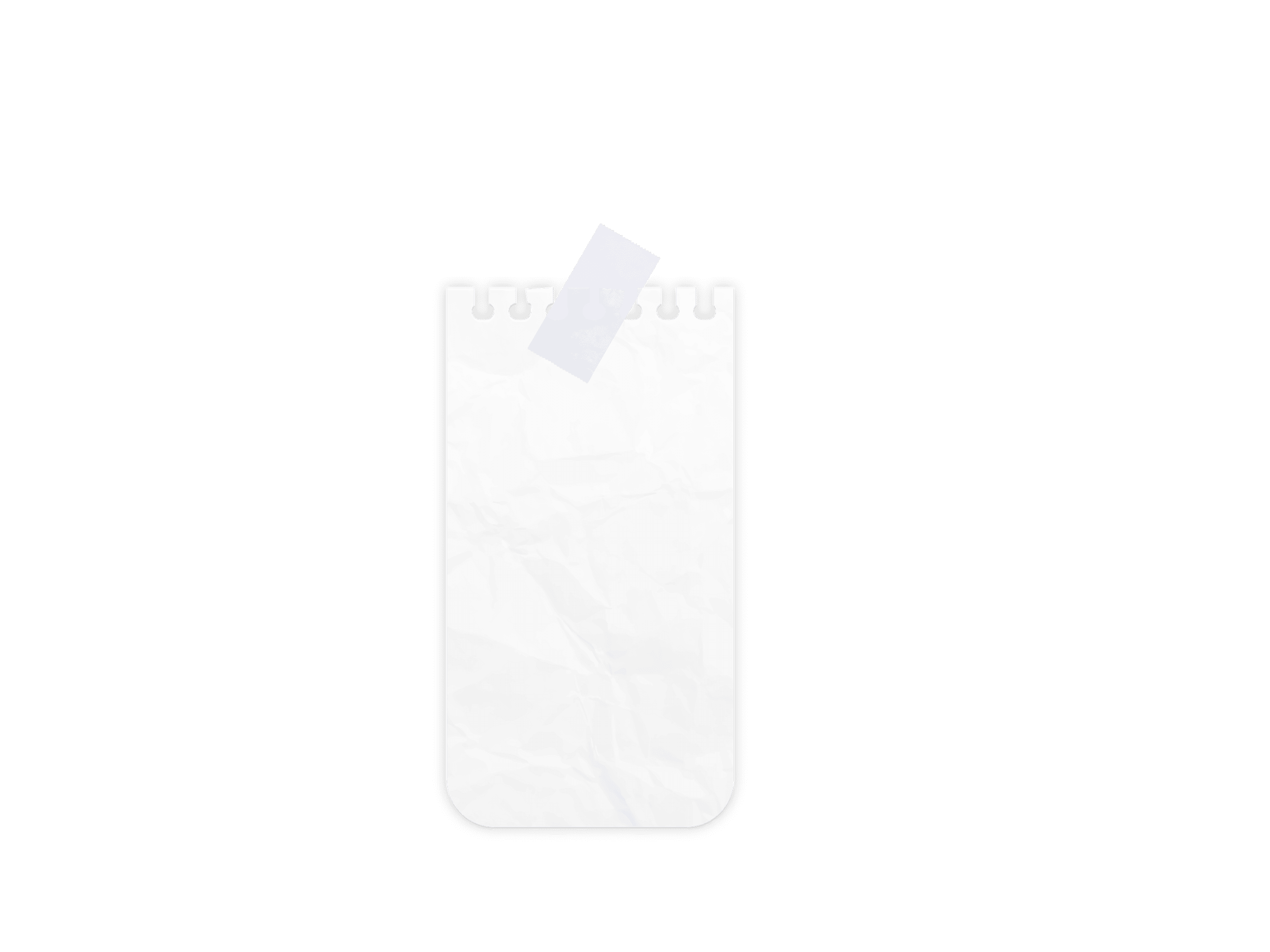 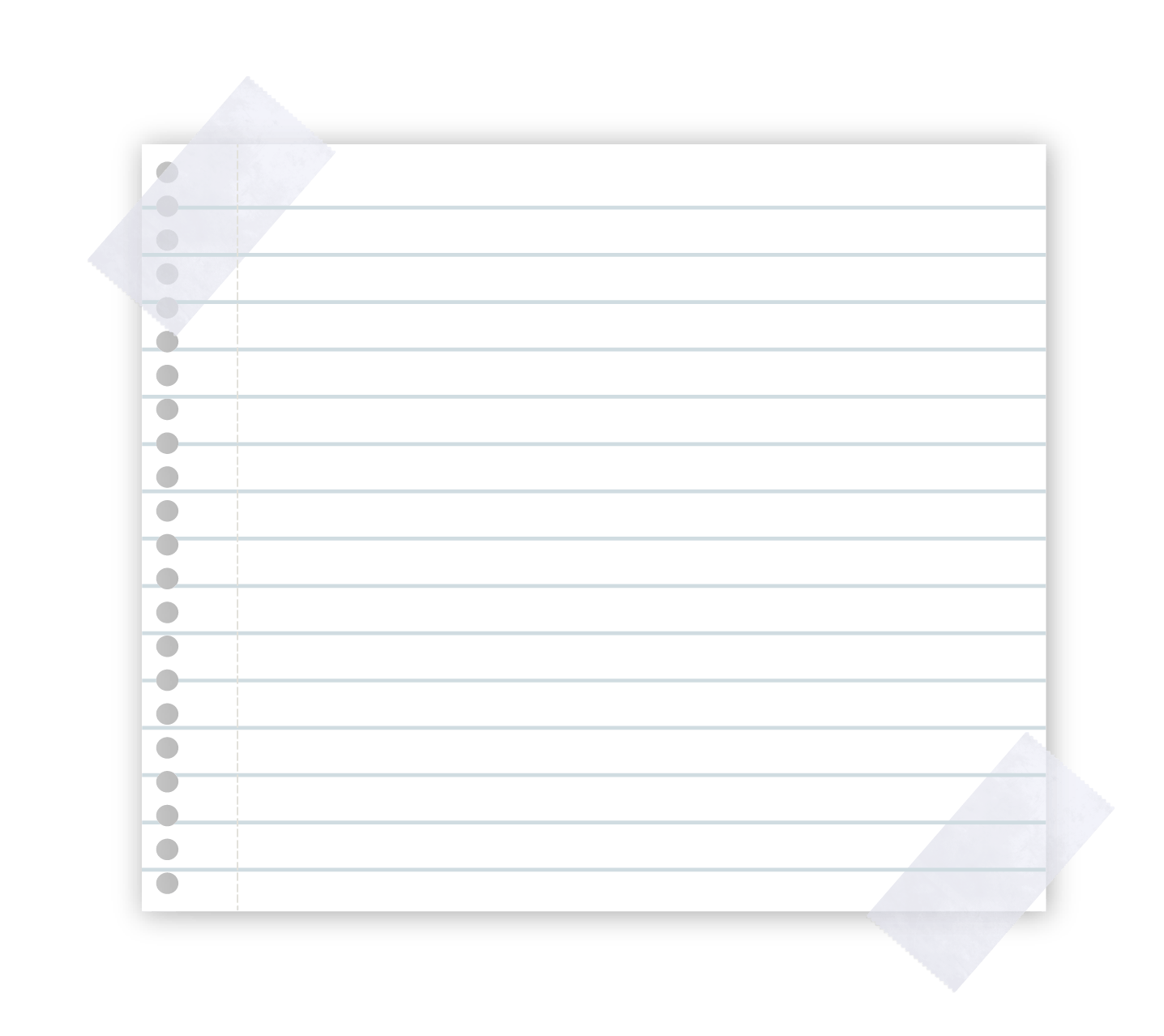 الثلاثاء
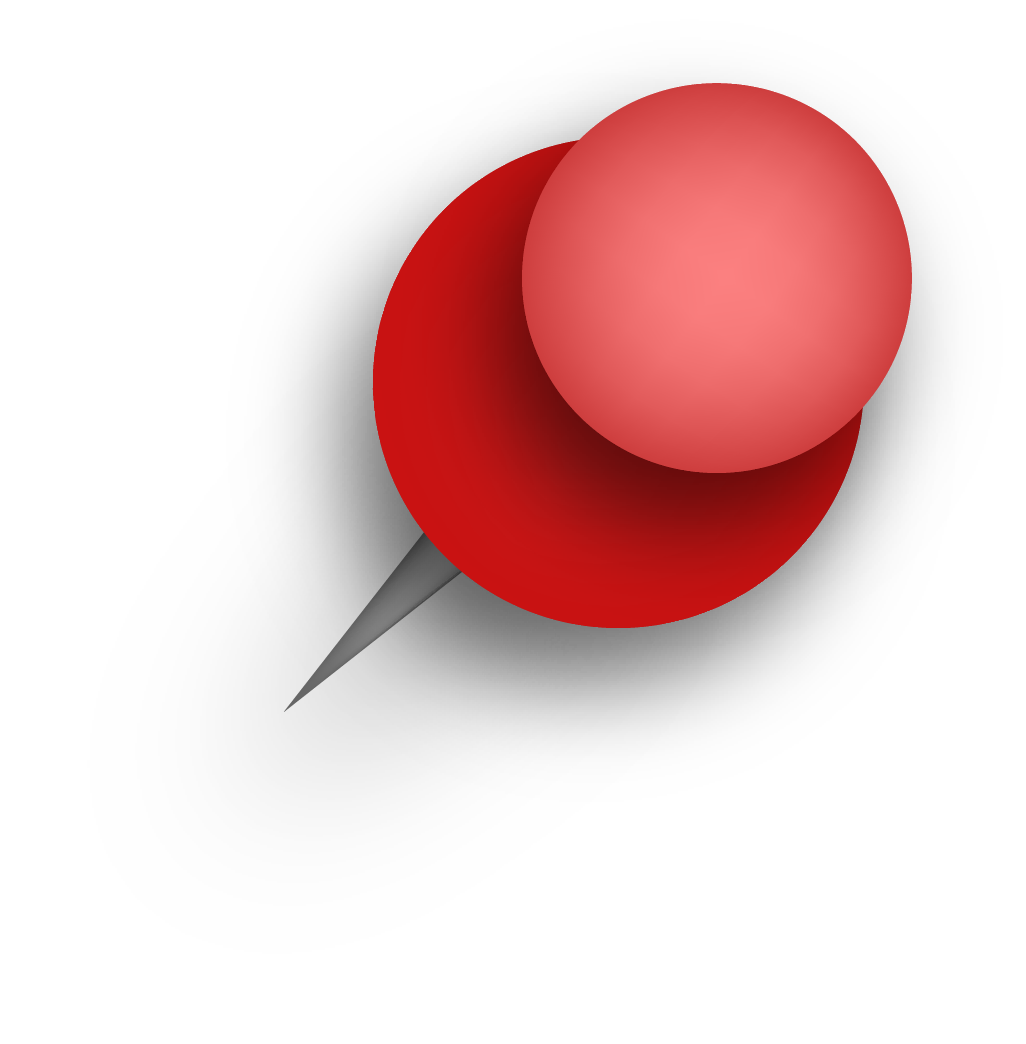 فكرة الدرس
14-2-1443هـ
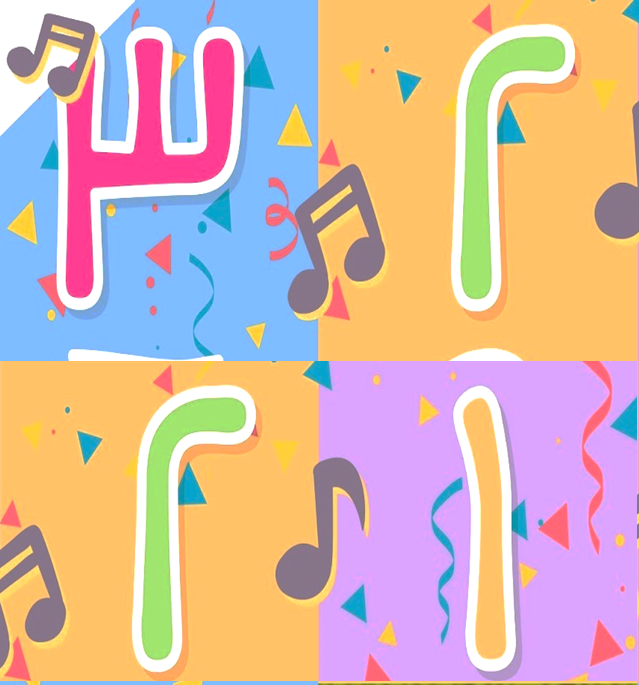 أقرأُ العددين 4, 5 وأكتبهما
المفردات
أُعدُ العددين 4 , 5
أربعة 
خمسة
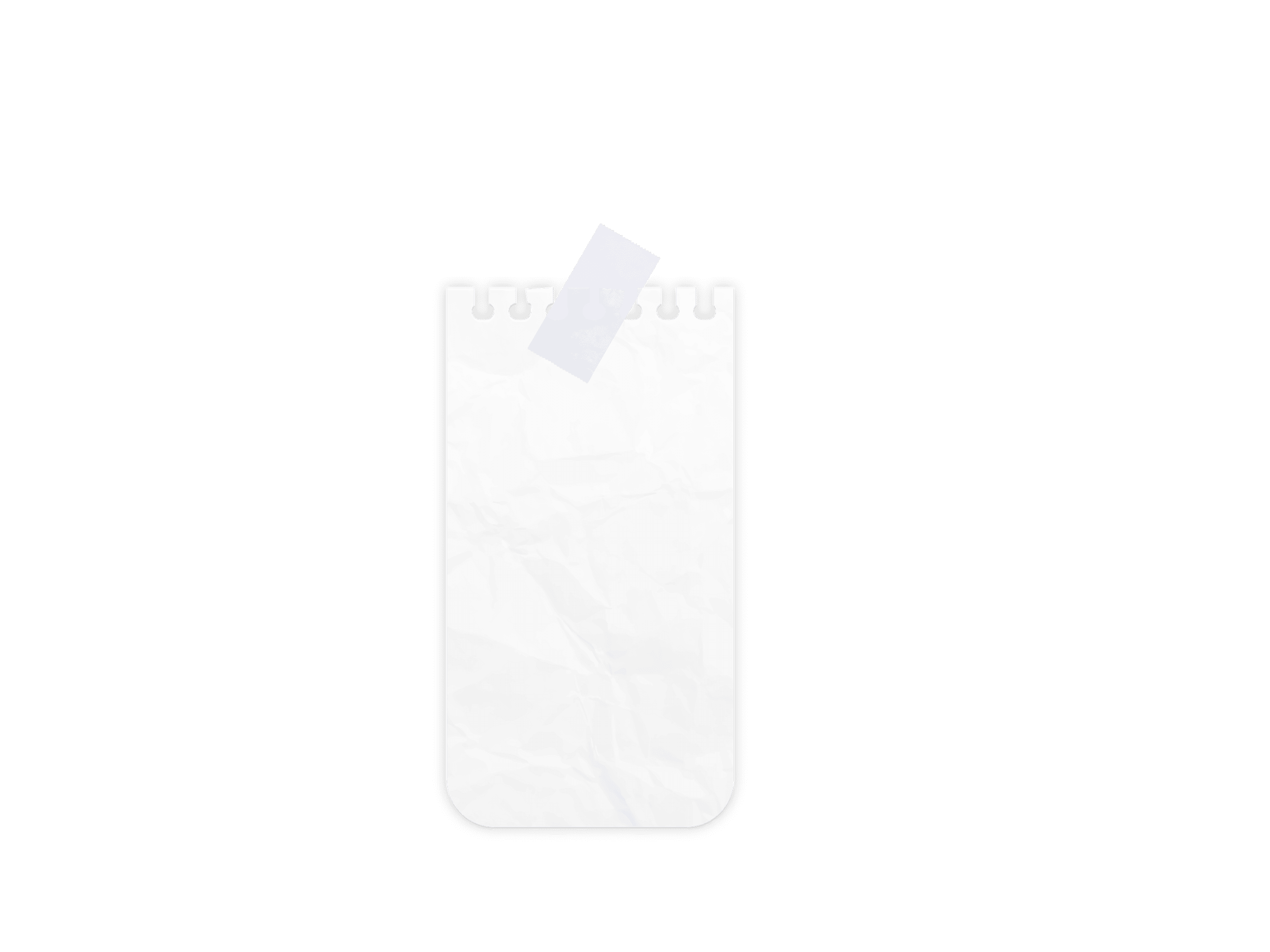 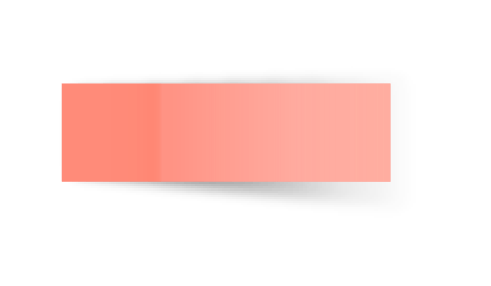 ص 36
2 – 4  قراءة العددان 4 , 5 وكتابتهما
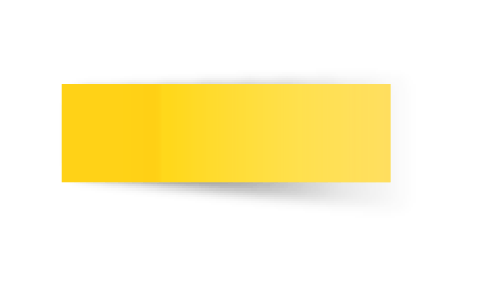 19-2-1443هـ
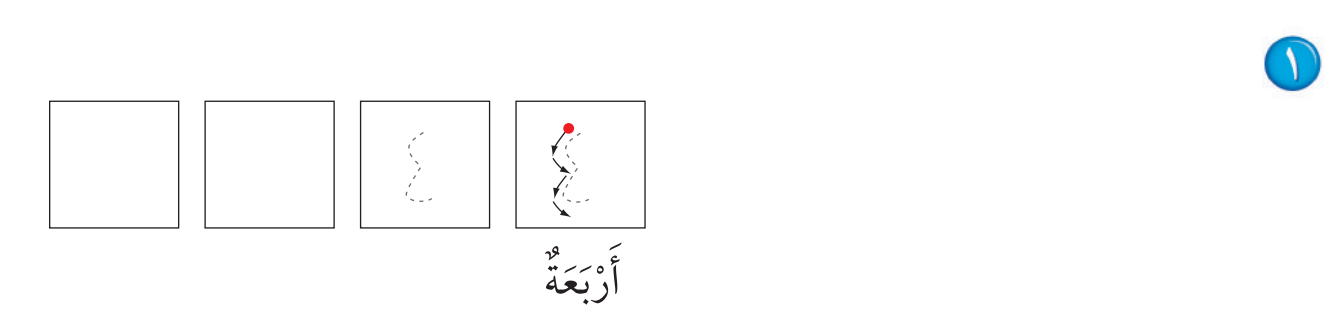 أرسم أربع مثلثات ,ثم مرر القلم على العدد المنقط واكتبه
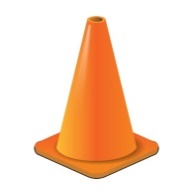 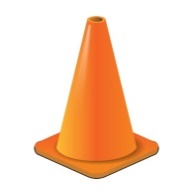 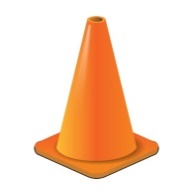 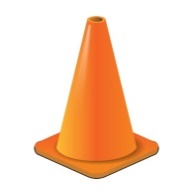 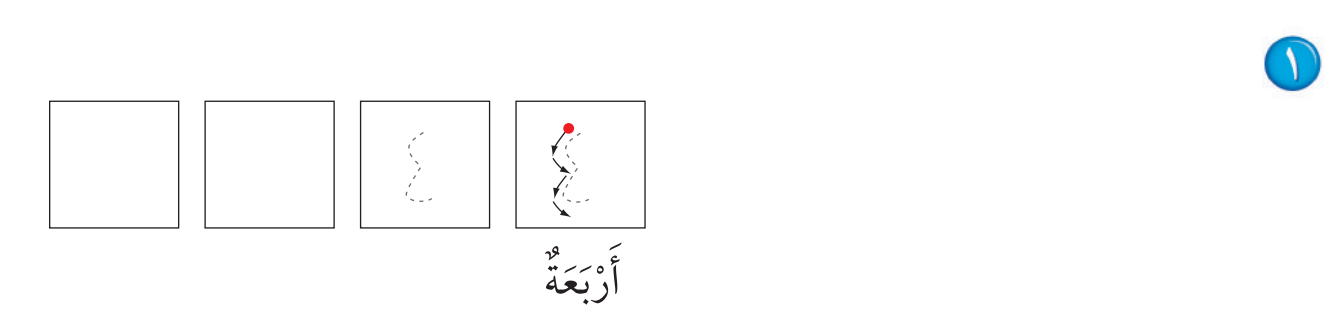 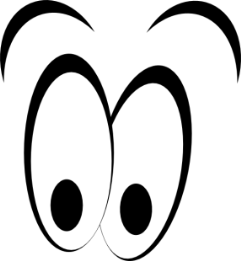 4
4
4
خمسة
أربعة
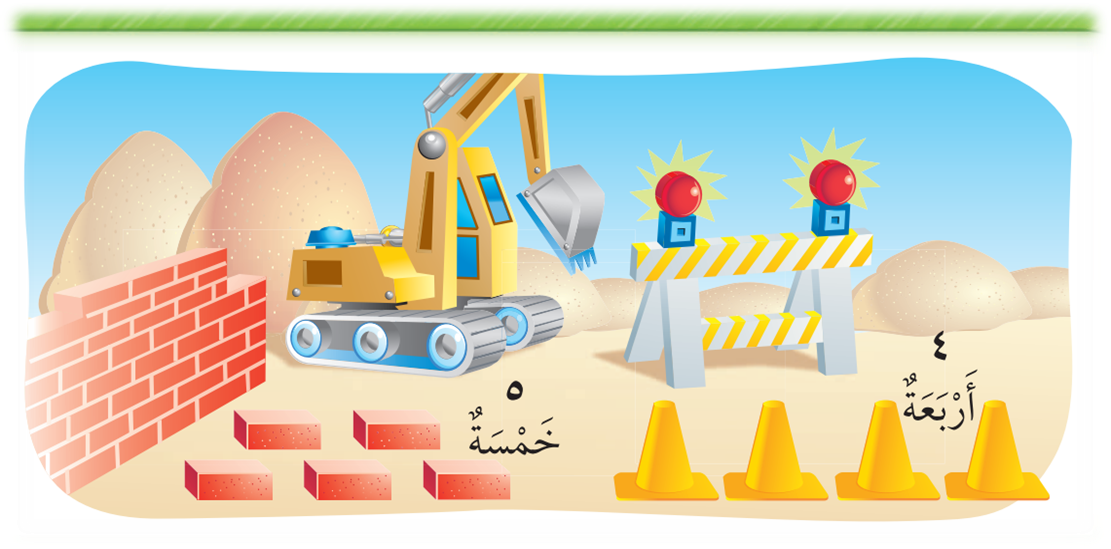 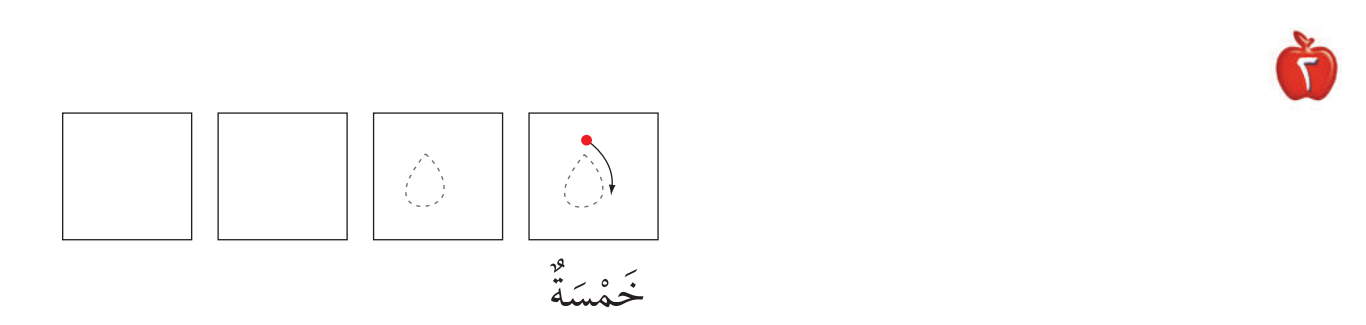 أرسم خمسة مربعات,ثم مرر القلم على العدد المنقط واكتبه
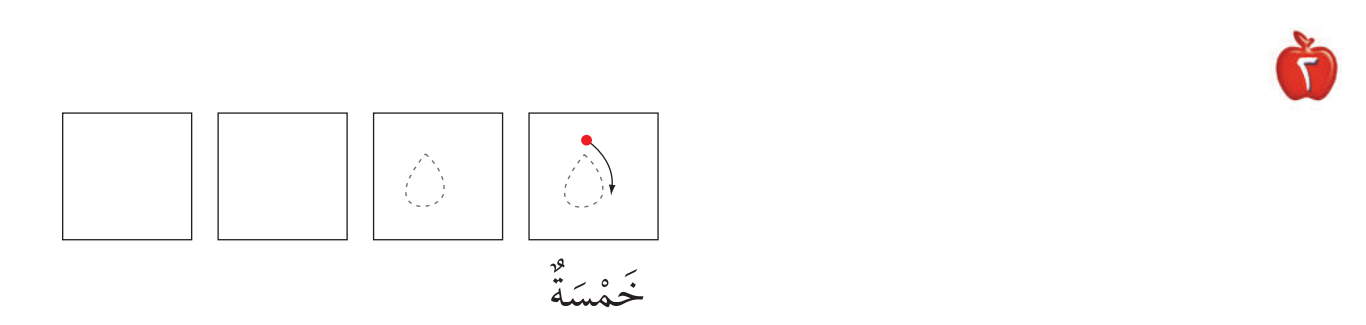 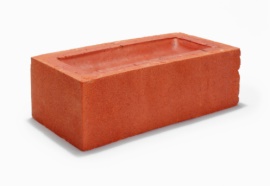 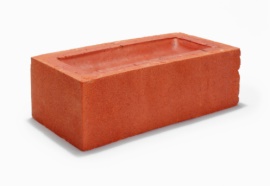 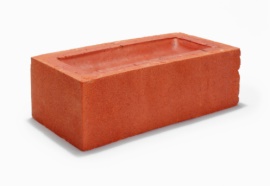 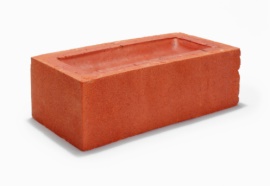 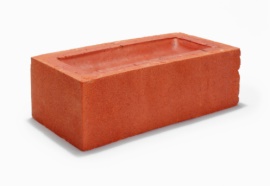 5
5
5
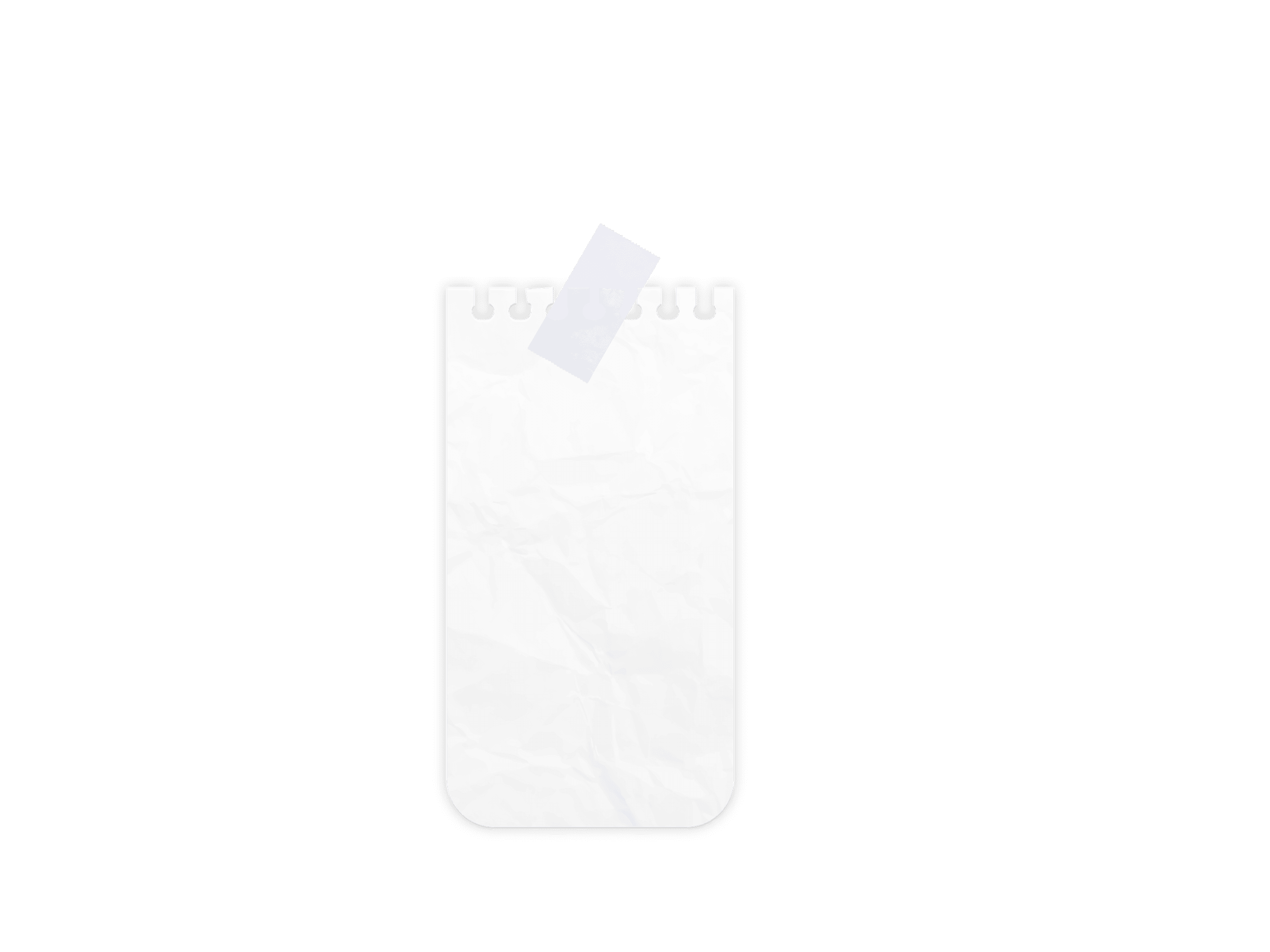 يعدُ الطالب الأشياء ثم ينطق العدد ويكتبه ثلاث مرات
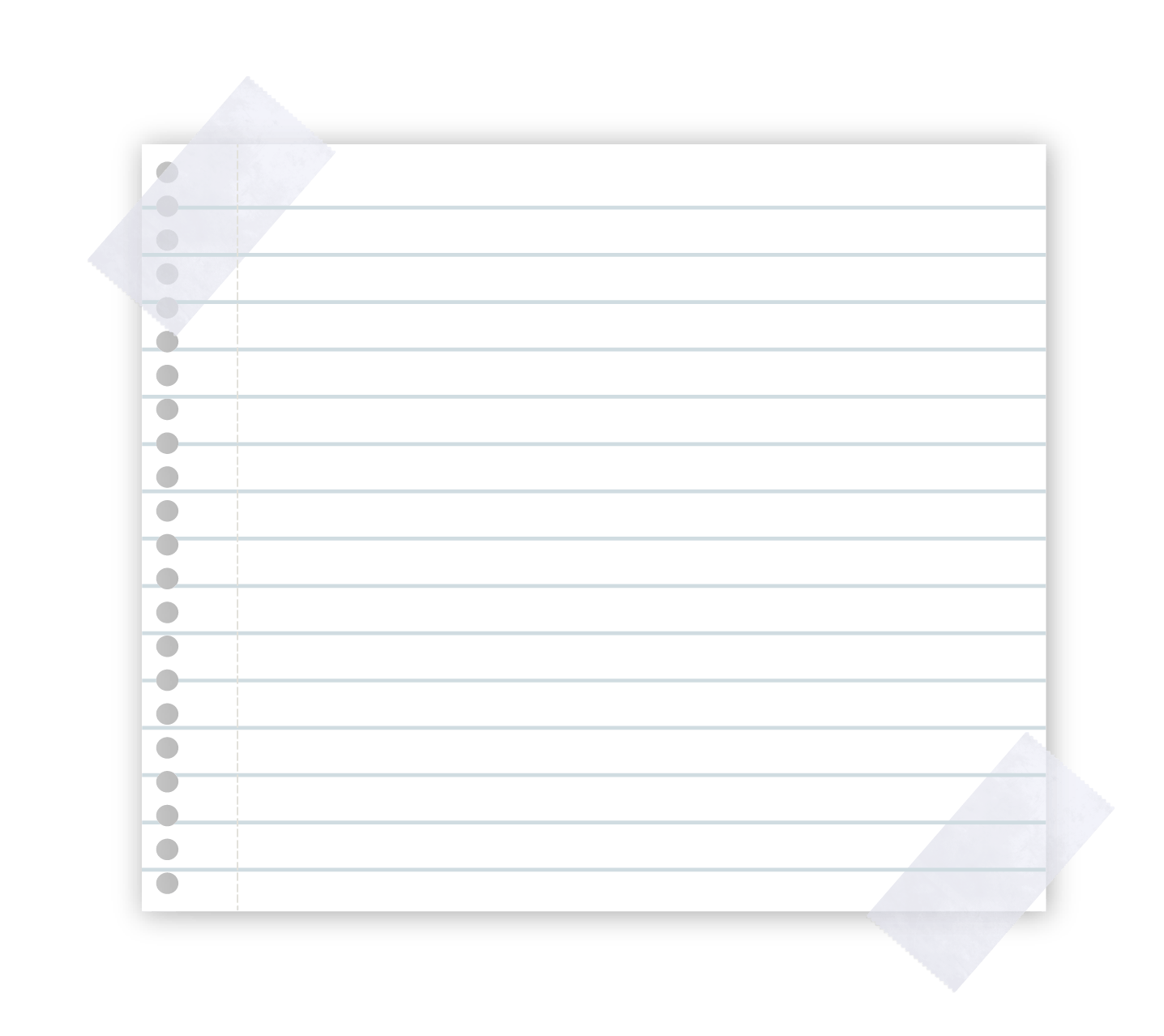 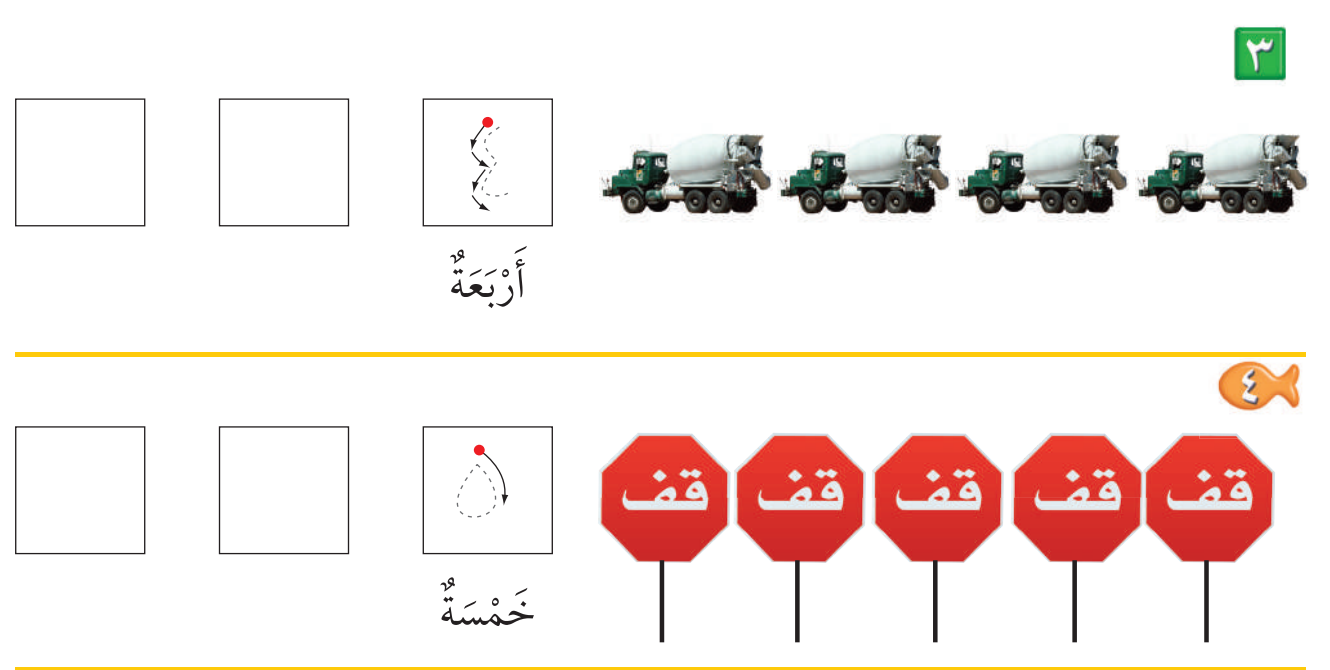 4
4
4
أربعة
5
5
5
خمسة
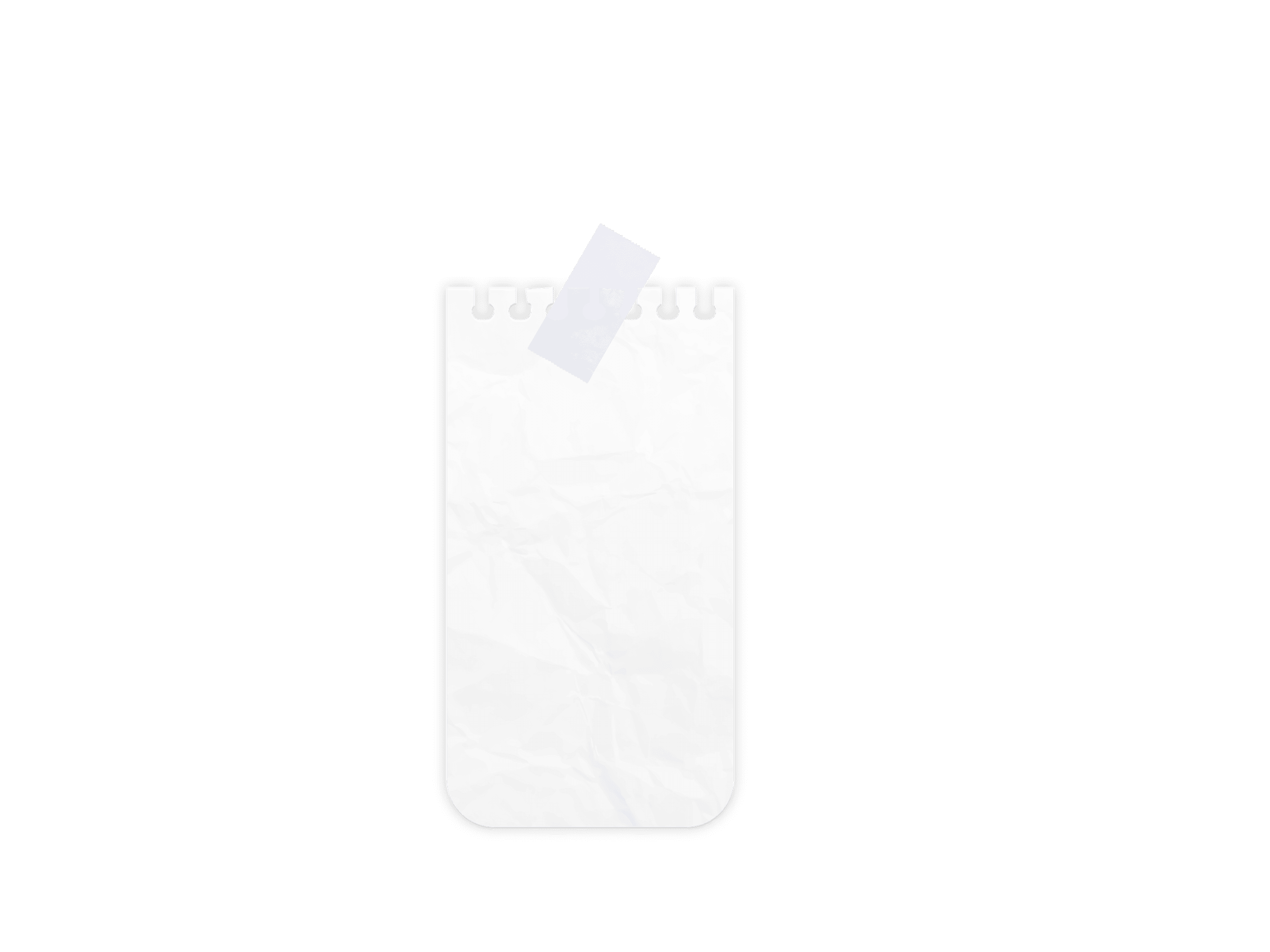 يعدُ الطالب الأشياء ثم ينطق العدد ويكتبه ثلاث مرات
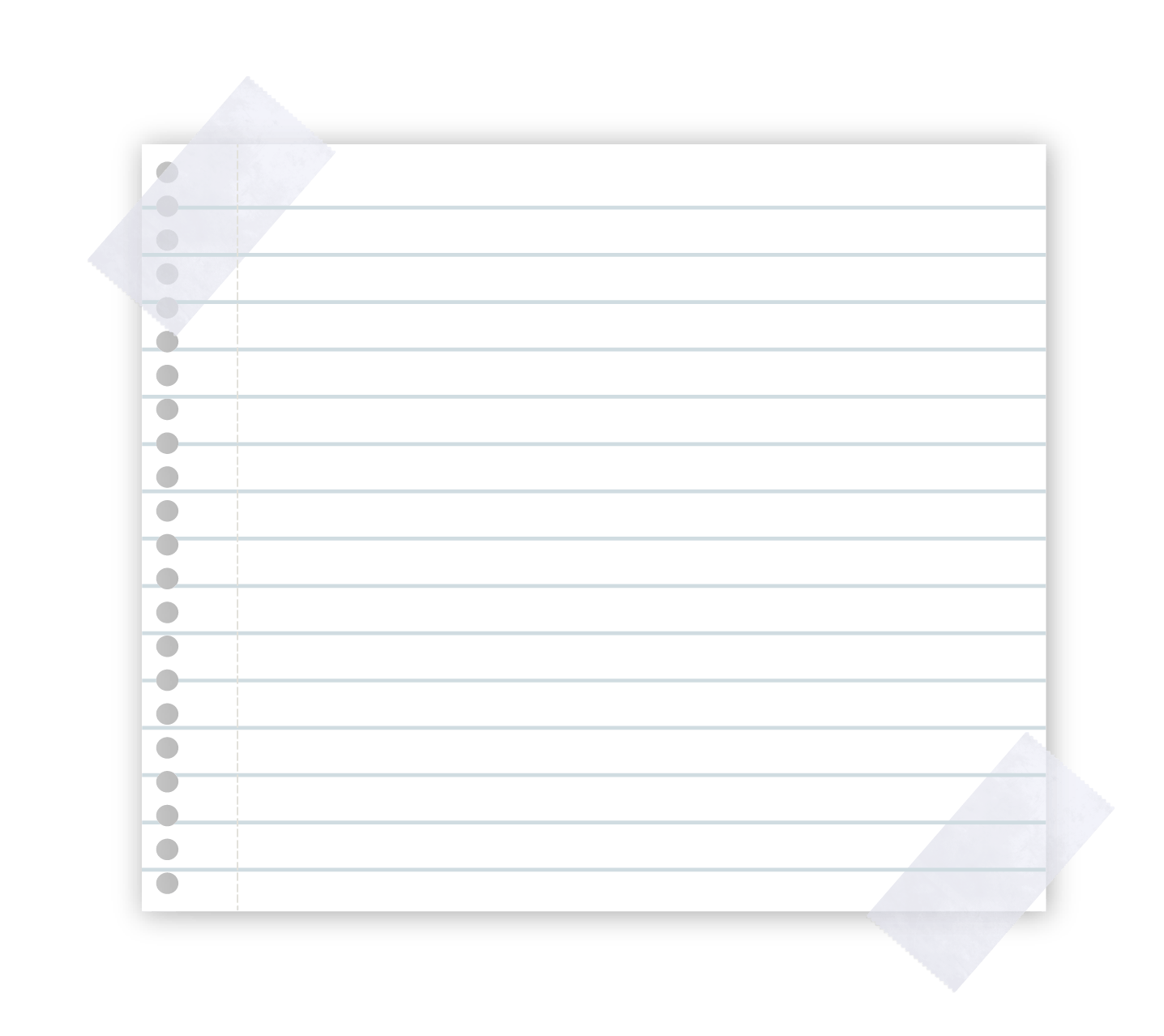 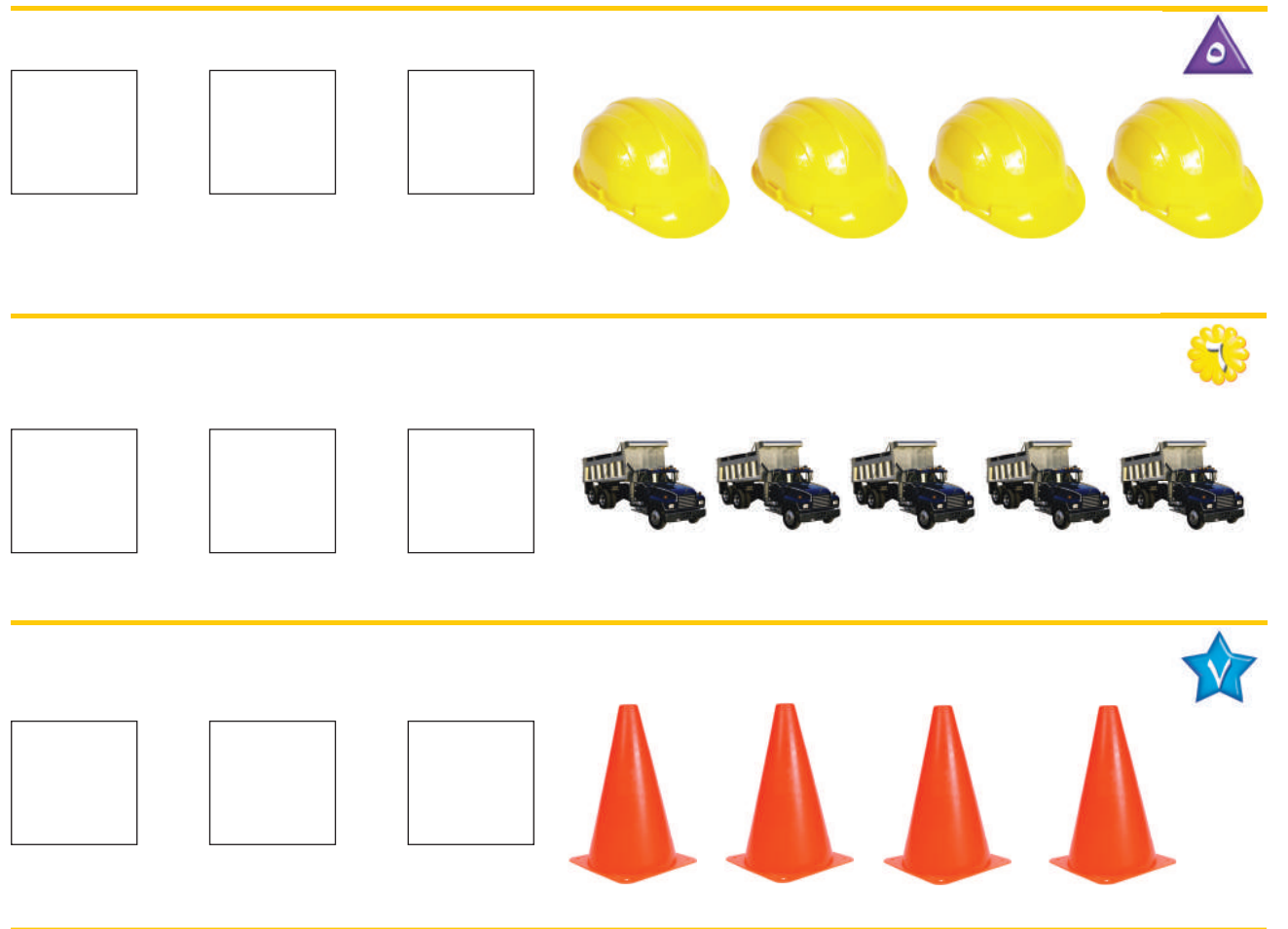 4
4
4
أربعة
5
5
5
خمسة
4
4
4
أربعة
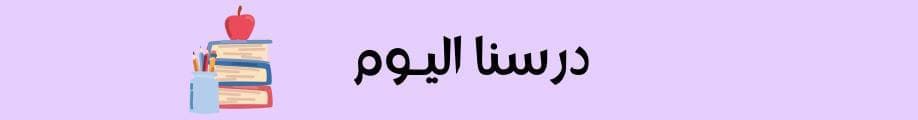 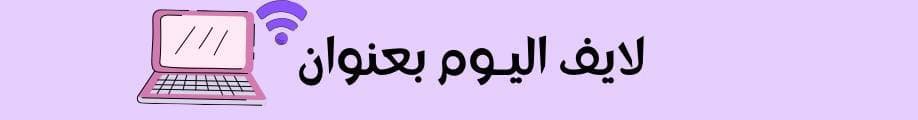 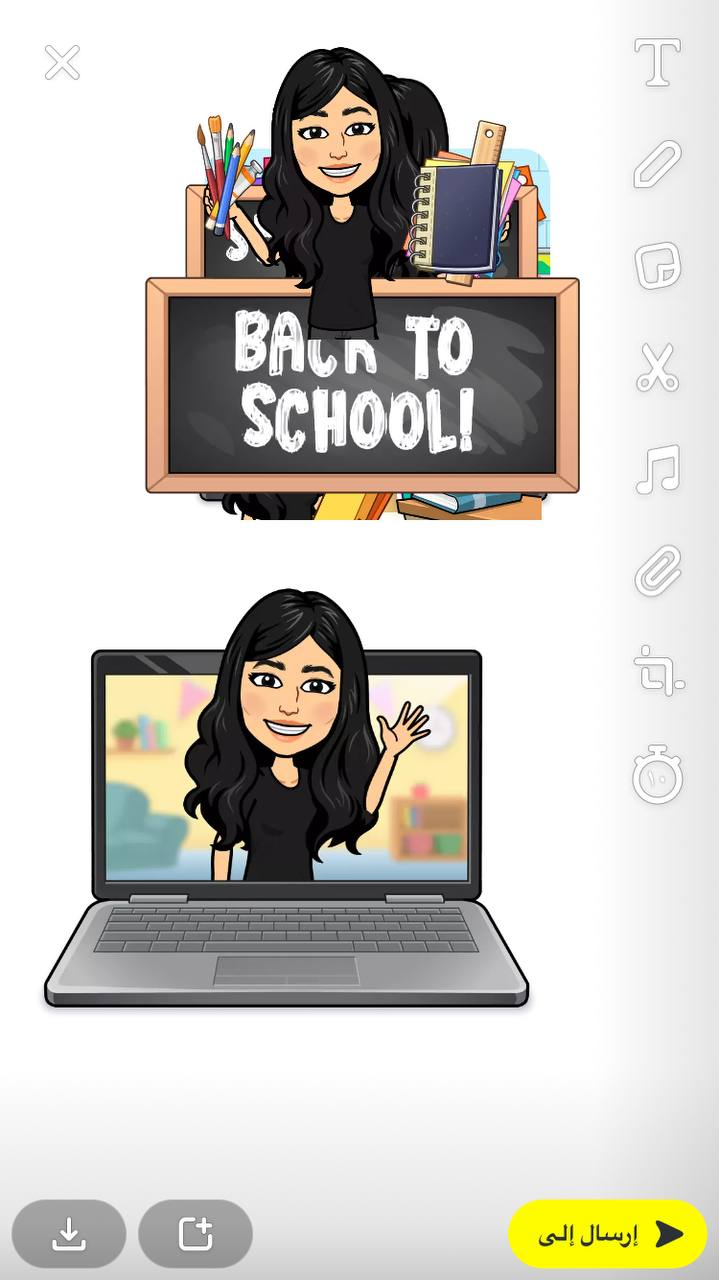 2 – 3 العددان 4 , 5
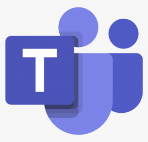 فديو الدرس
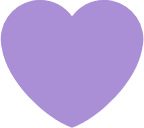 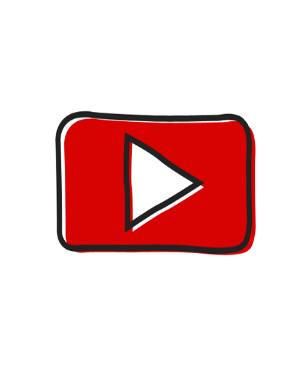 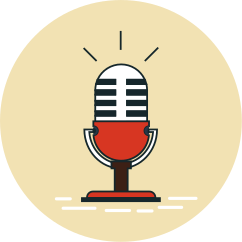 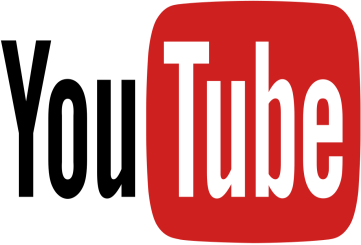 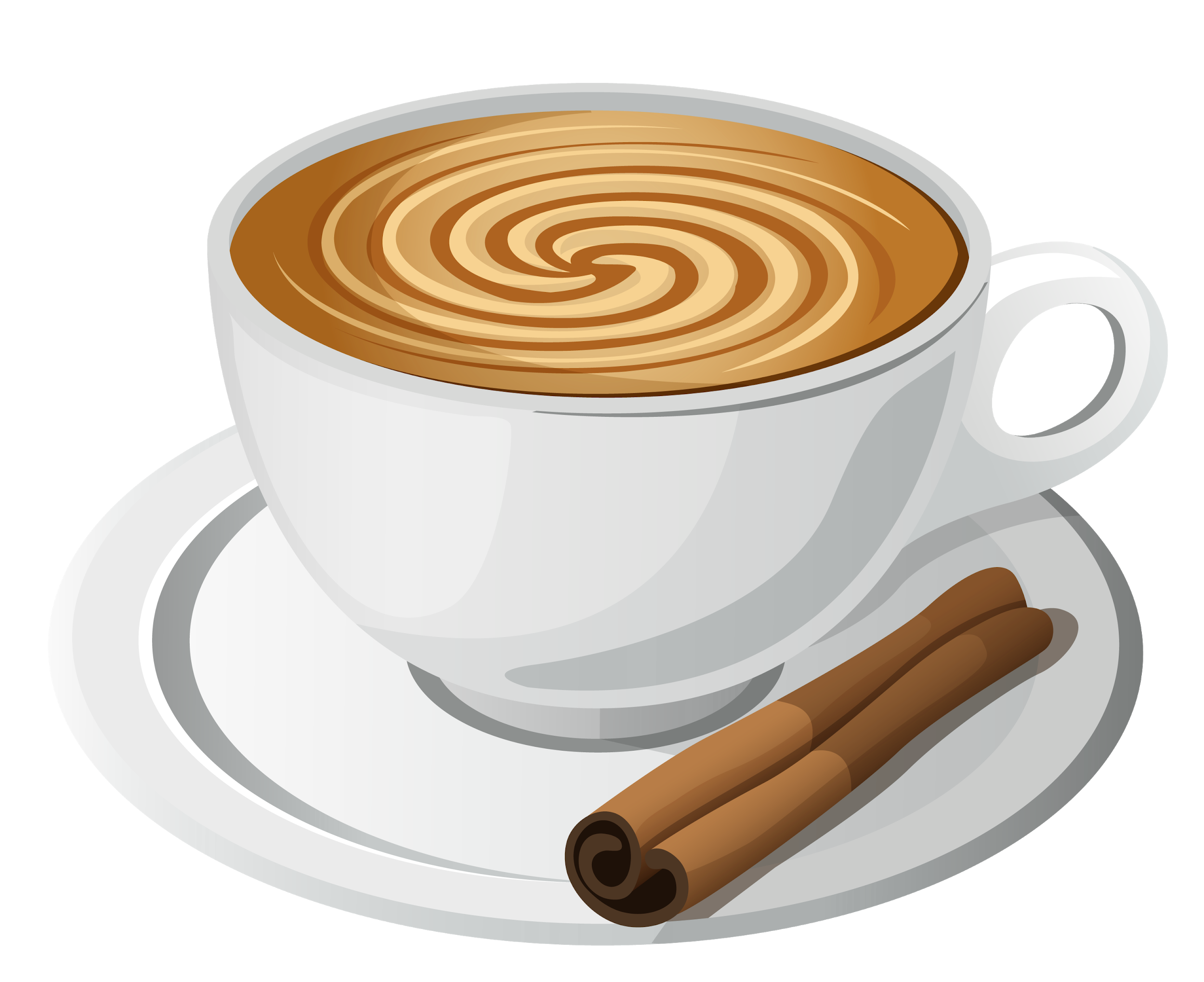 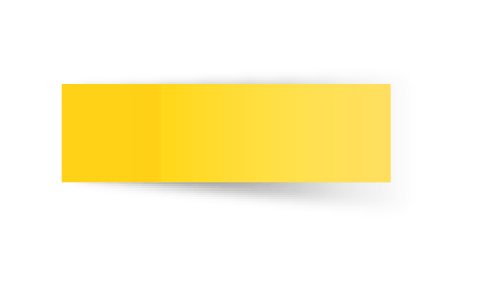 14-2-1443هـ
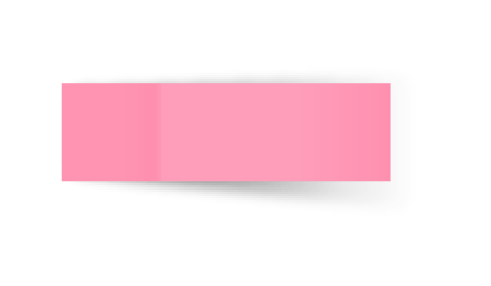 32 الى 33
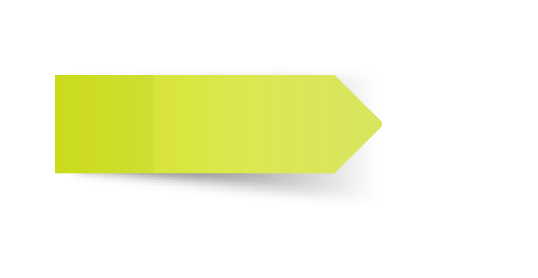 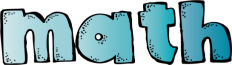 شكر خاص
 لقناة روز التعليمية للأطفال
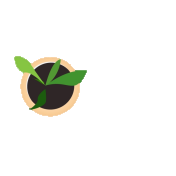 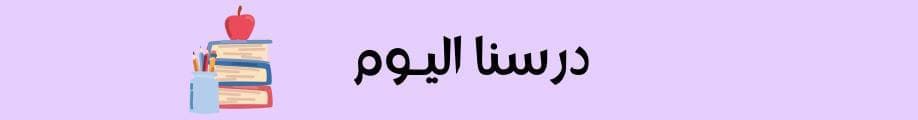 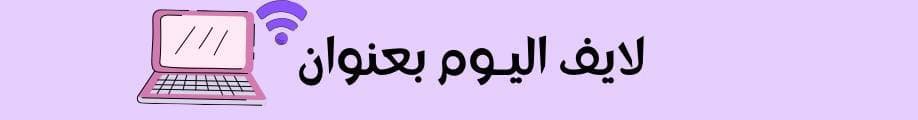 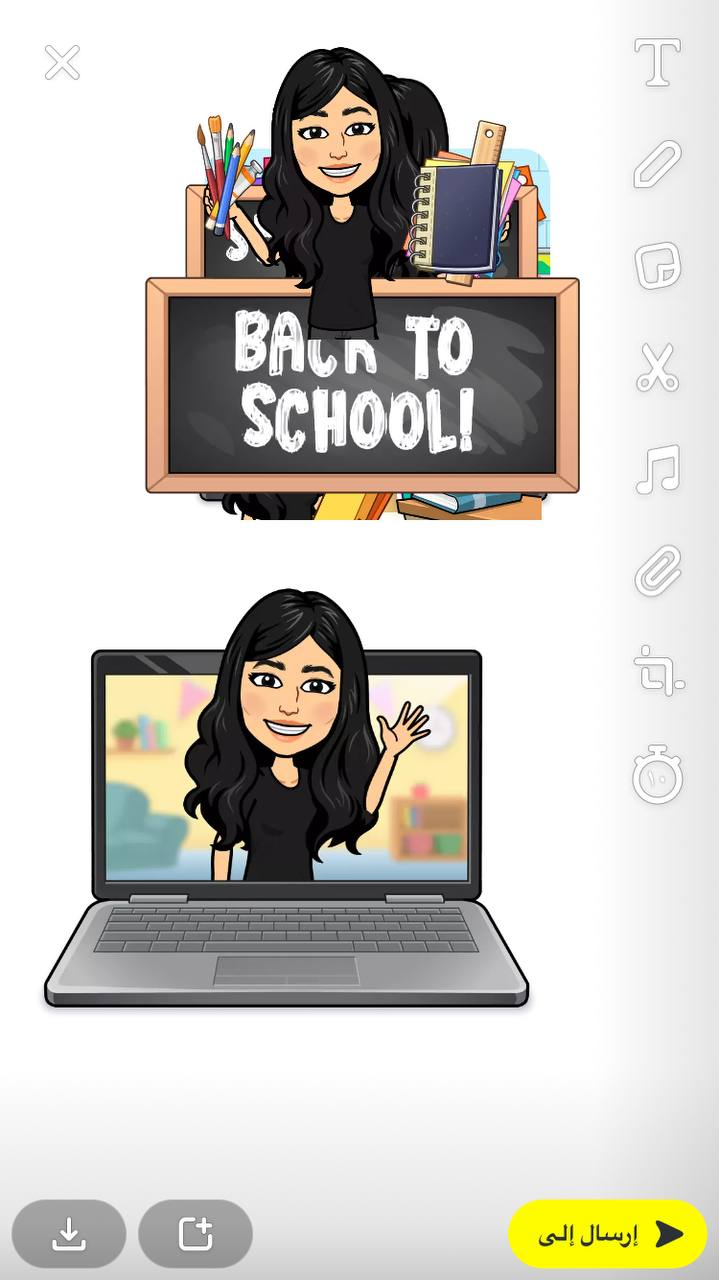 2 – 3 العددان 4 , 5
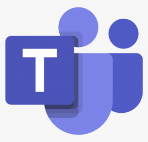 فديو الدرس
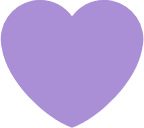 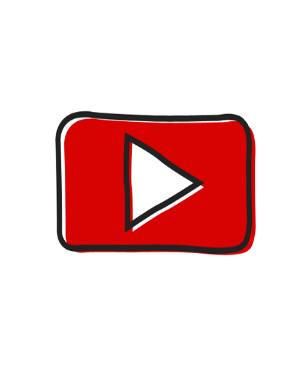 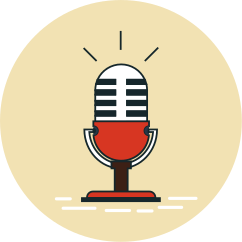 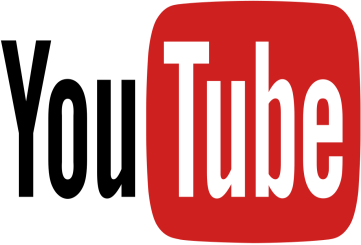 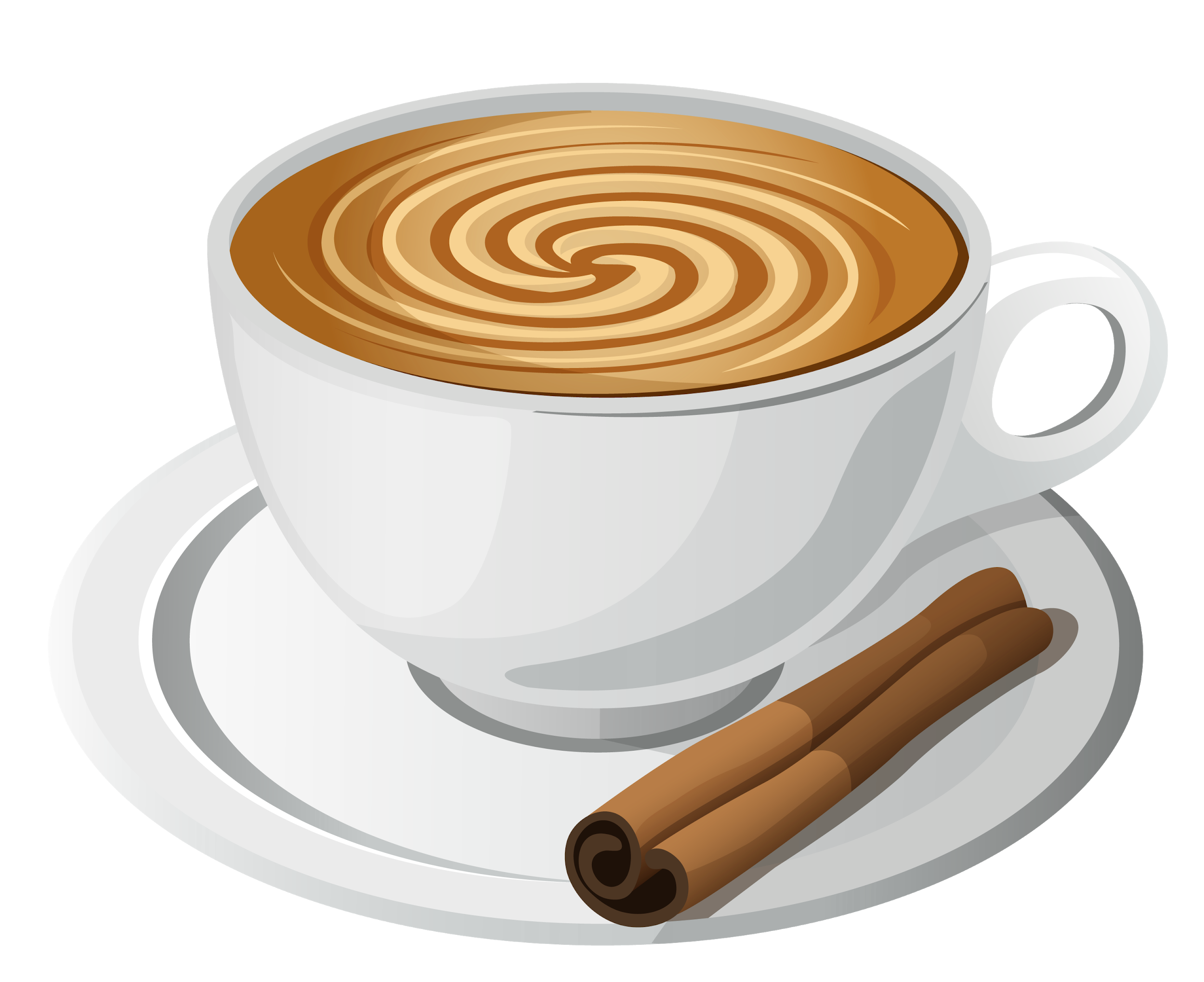 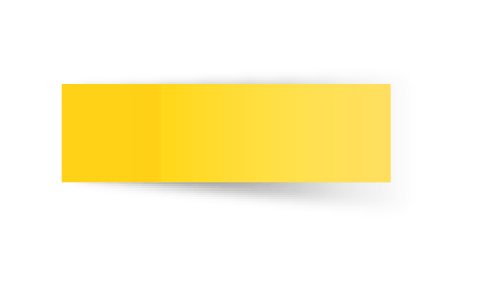 14-2-1443هـ
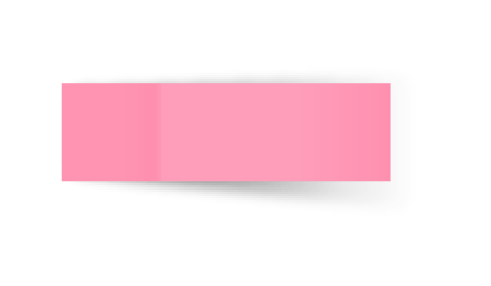 32 الى 33
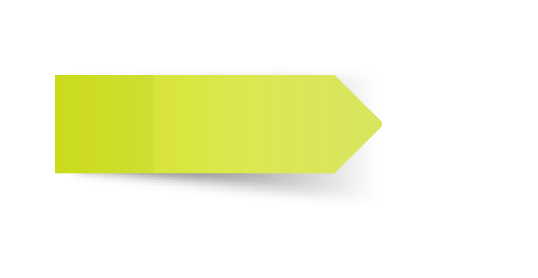 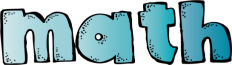 شكر خاص للأستاذ الفاضل
@Hassan_Alqarnee
https://www.youtube.com/playlist?list=PLyoodbH_5mVIlRVJAJof8blvnTy0aF9Rr
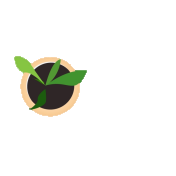 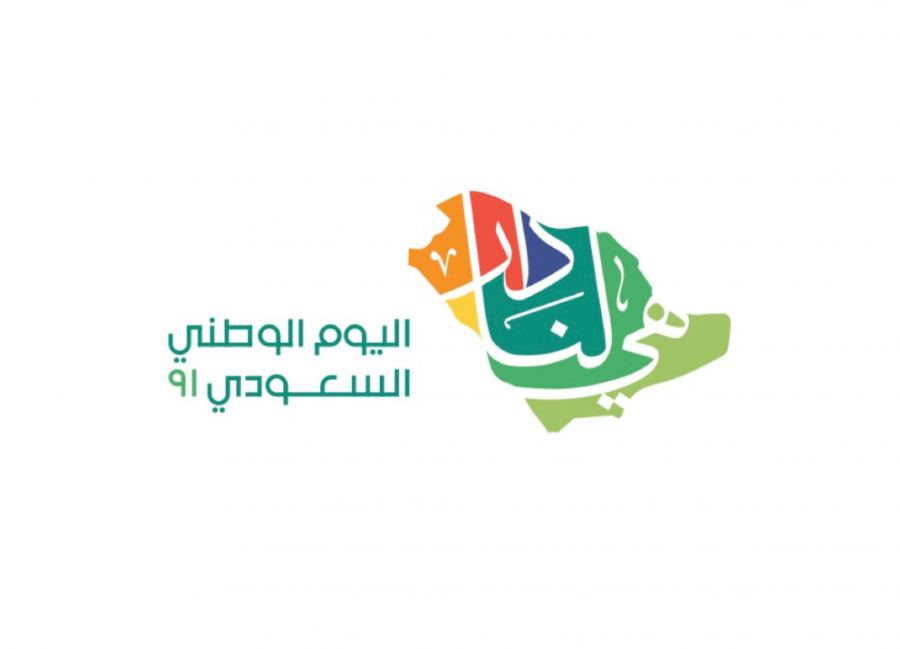 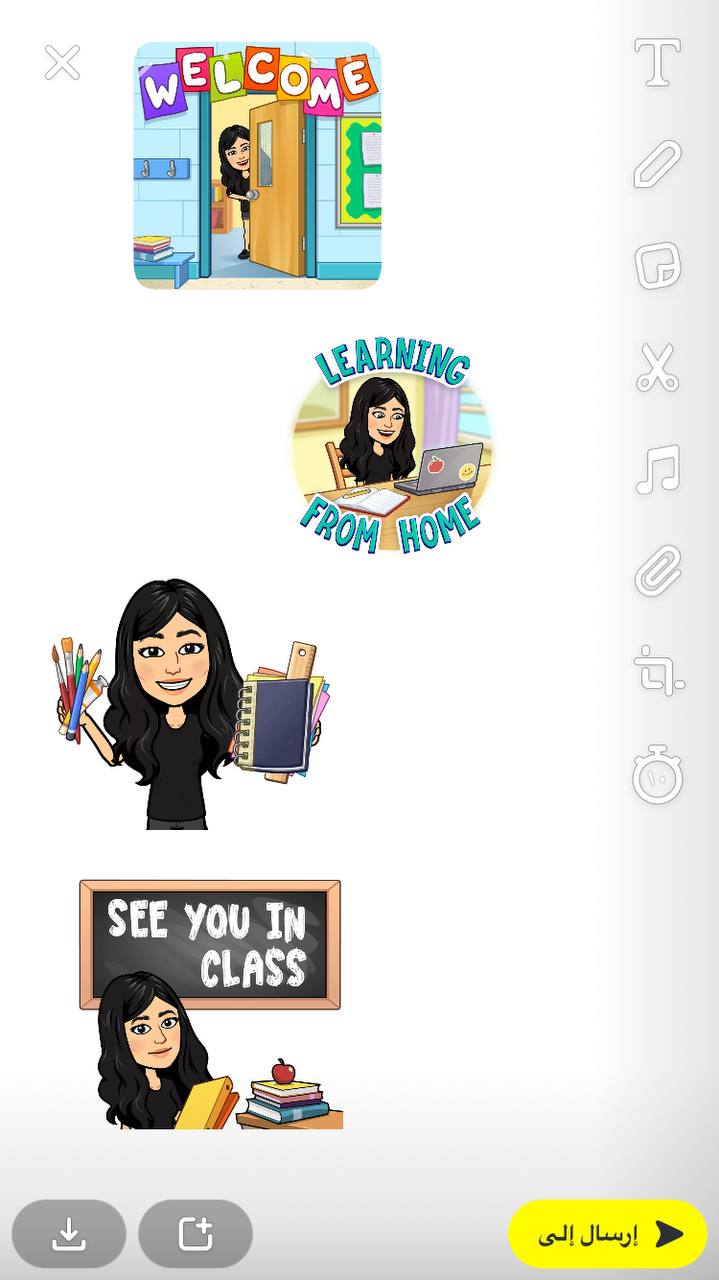 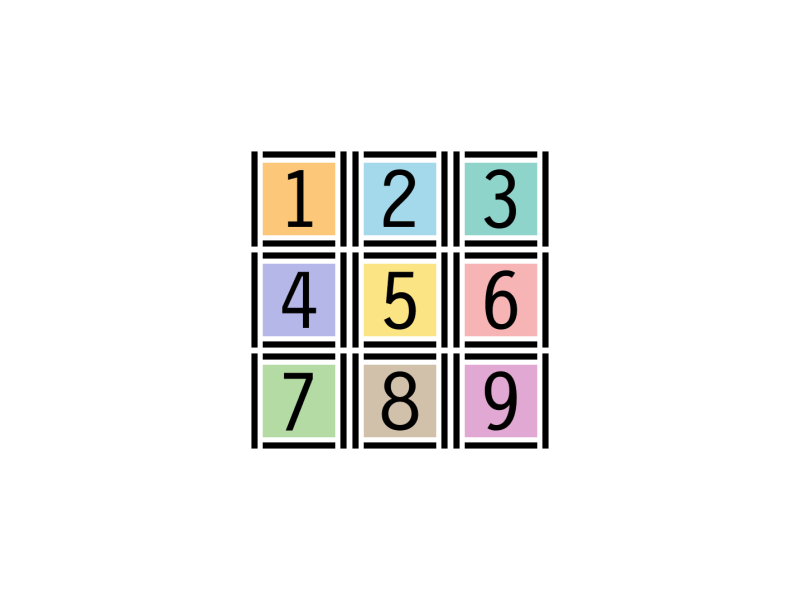 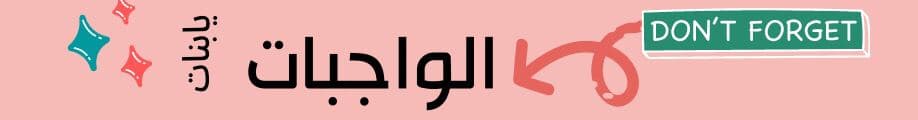 حل الواجب في منصة
الثلاثاء
14-2-1443هـ
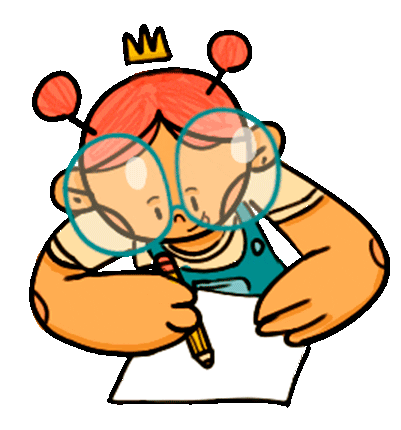 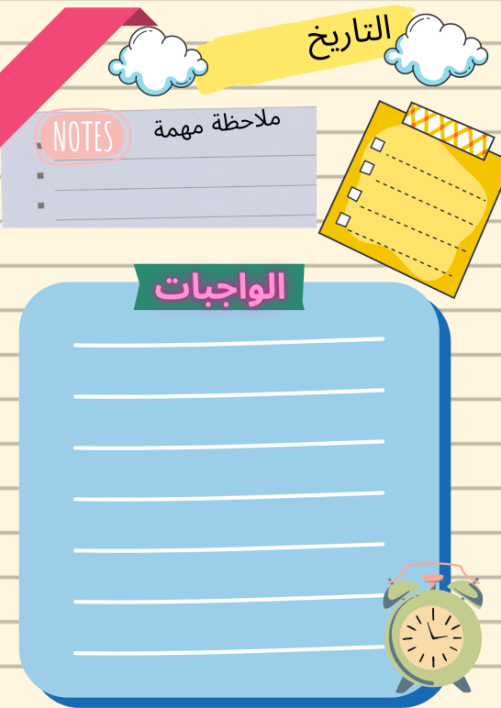 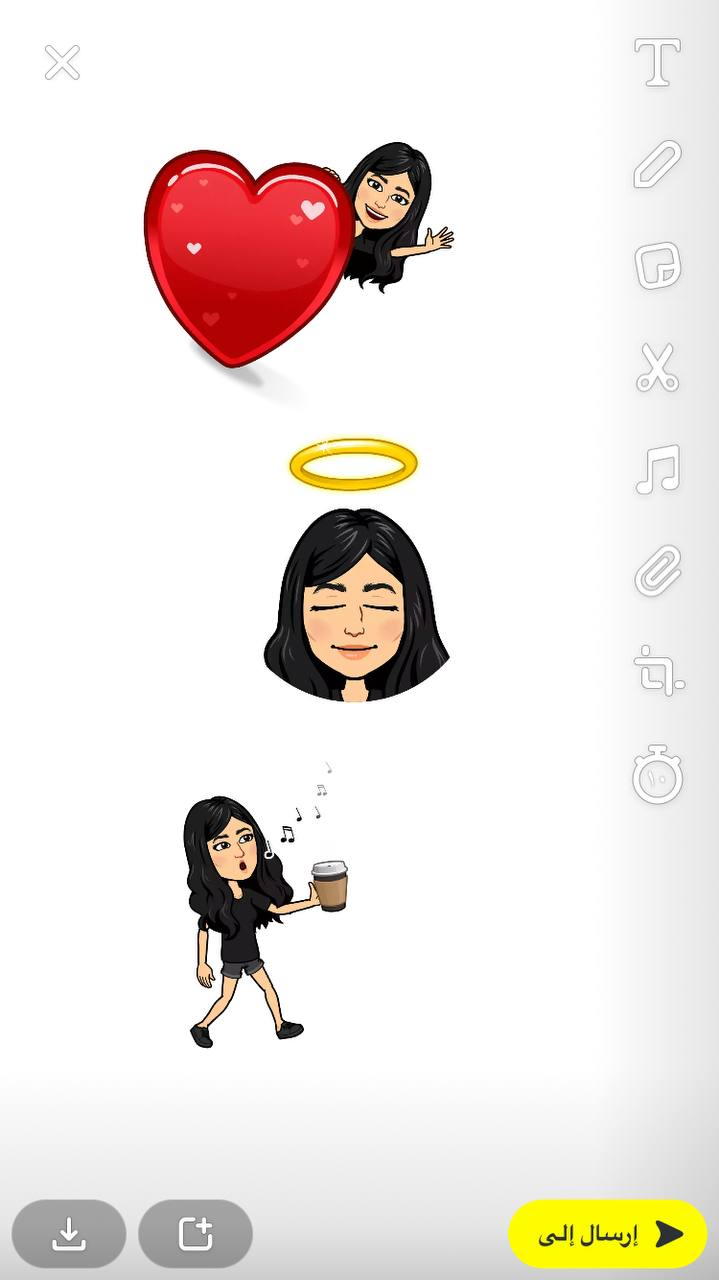 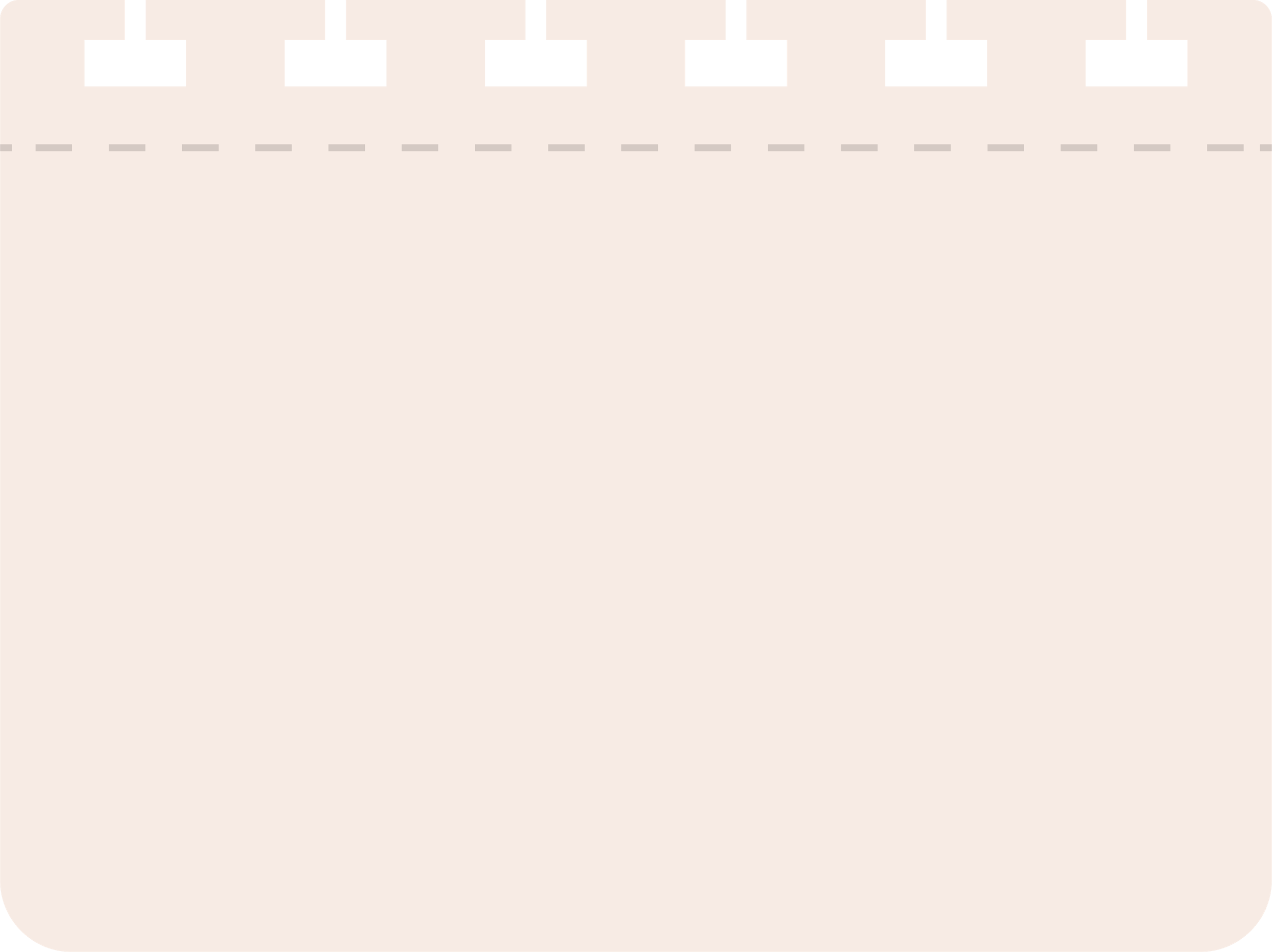 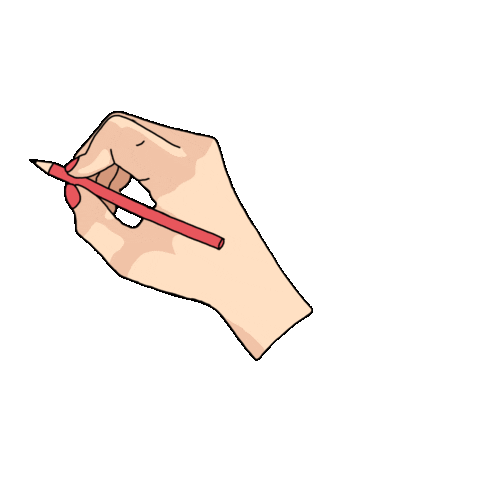 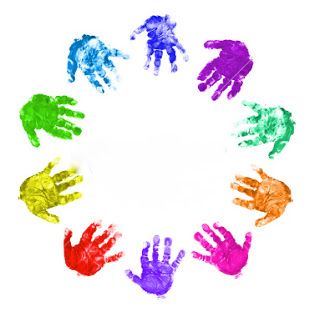 التدريب مهم تدربي دائماً
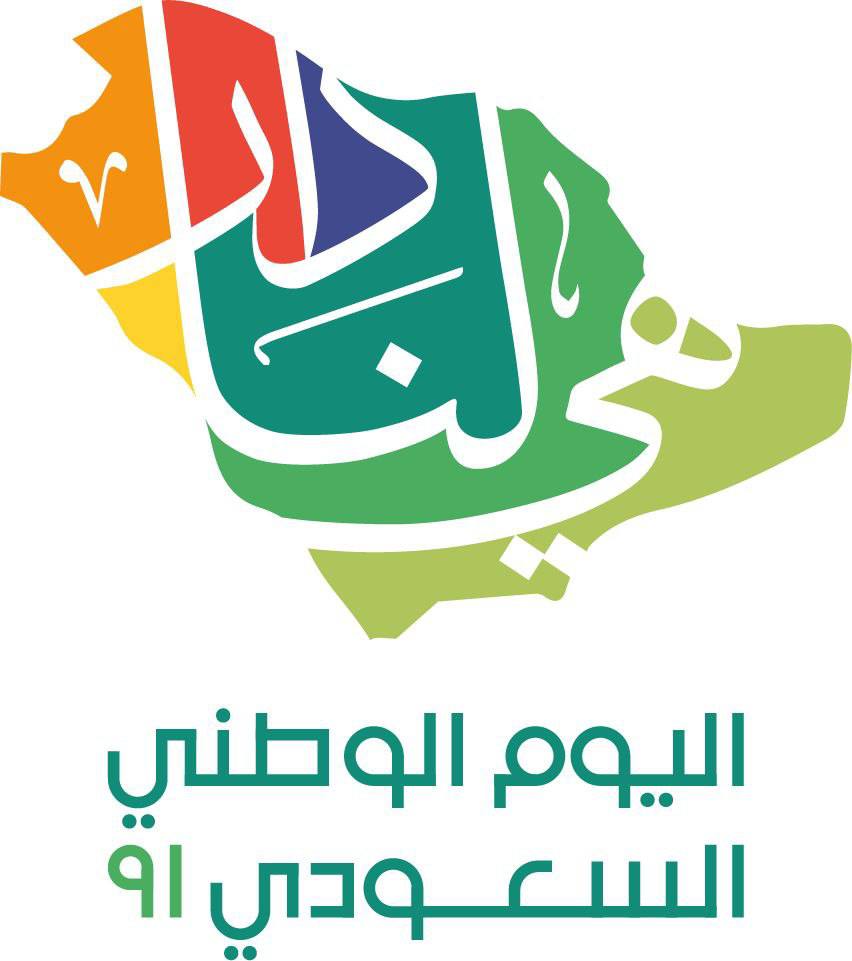 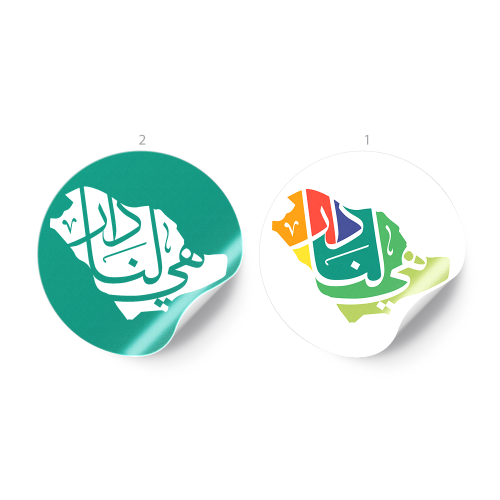 ماذا تعلمنا في درس اليوم ؟
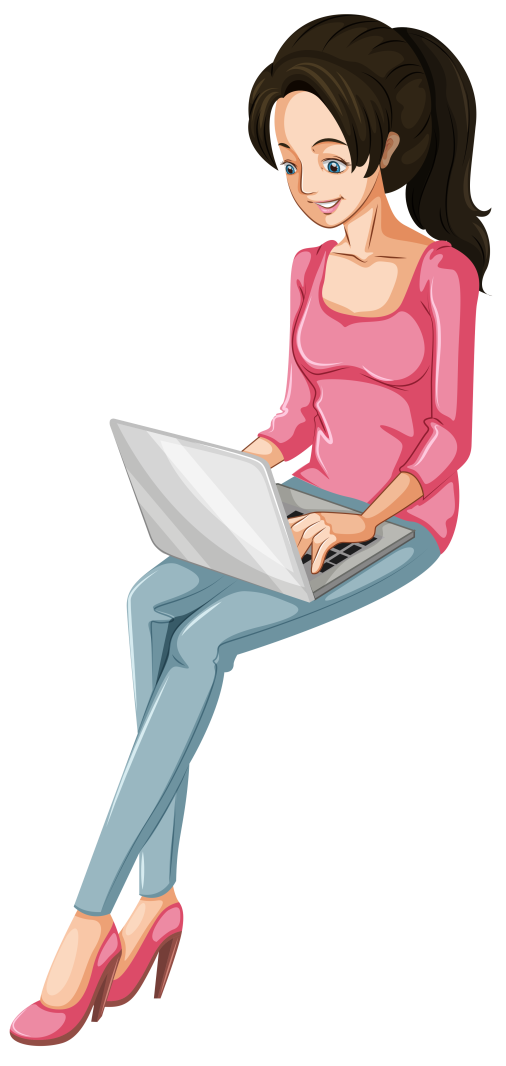 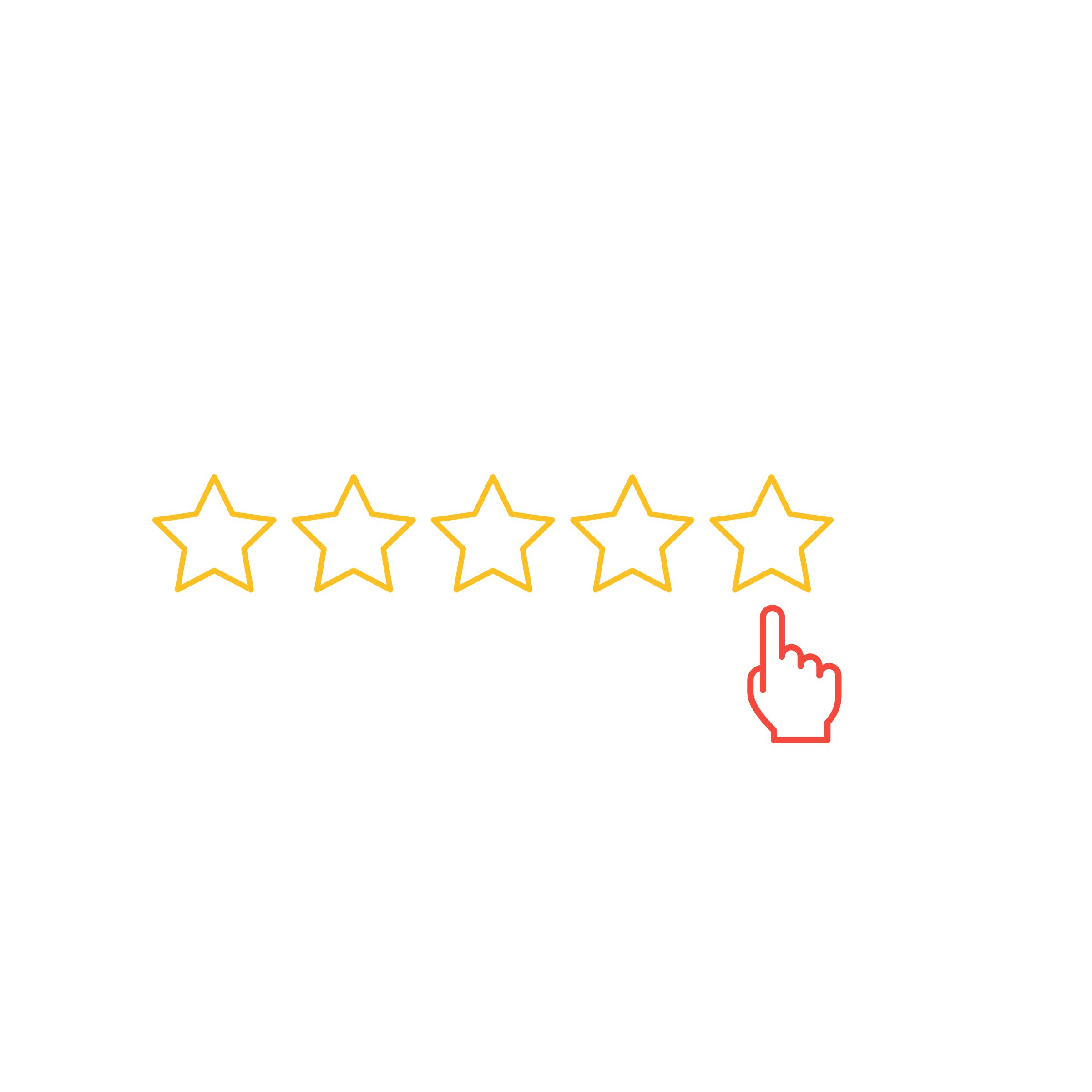 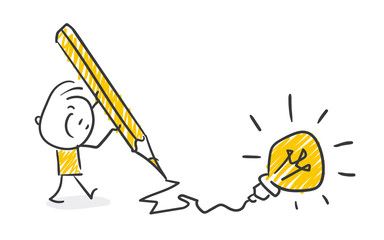 هل اعجبك درس اليوم ؟
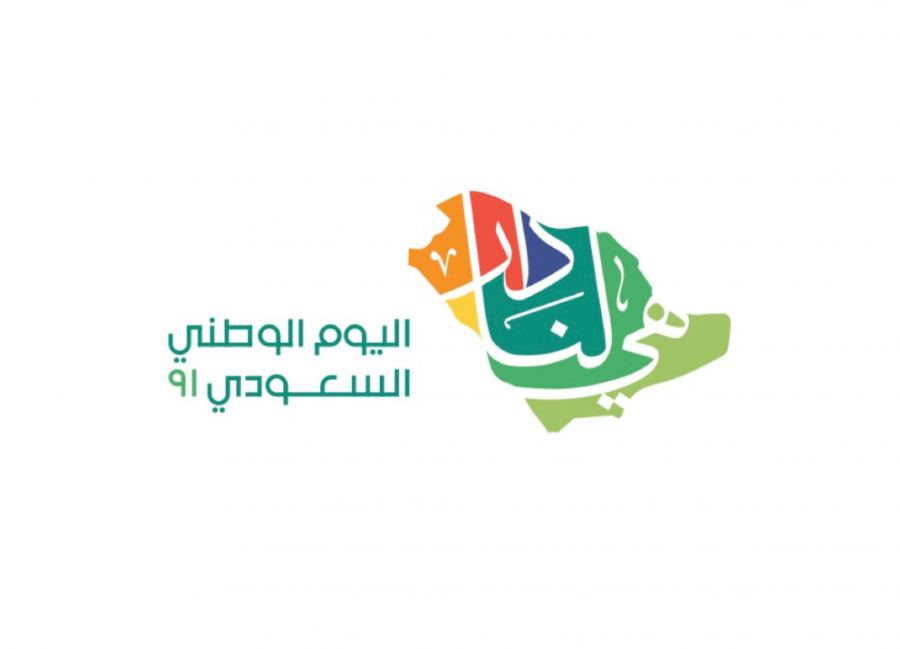 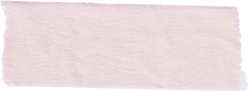 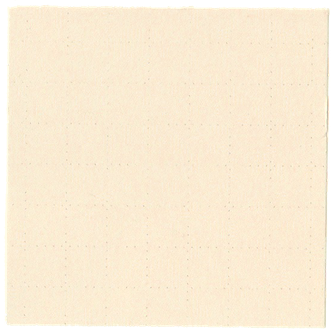 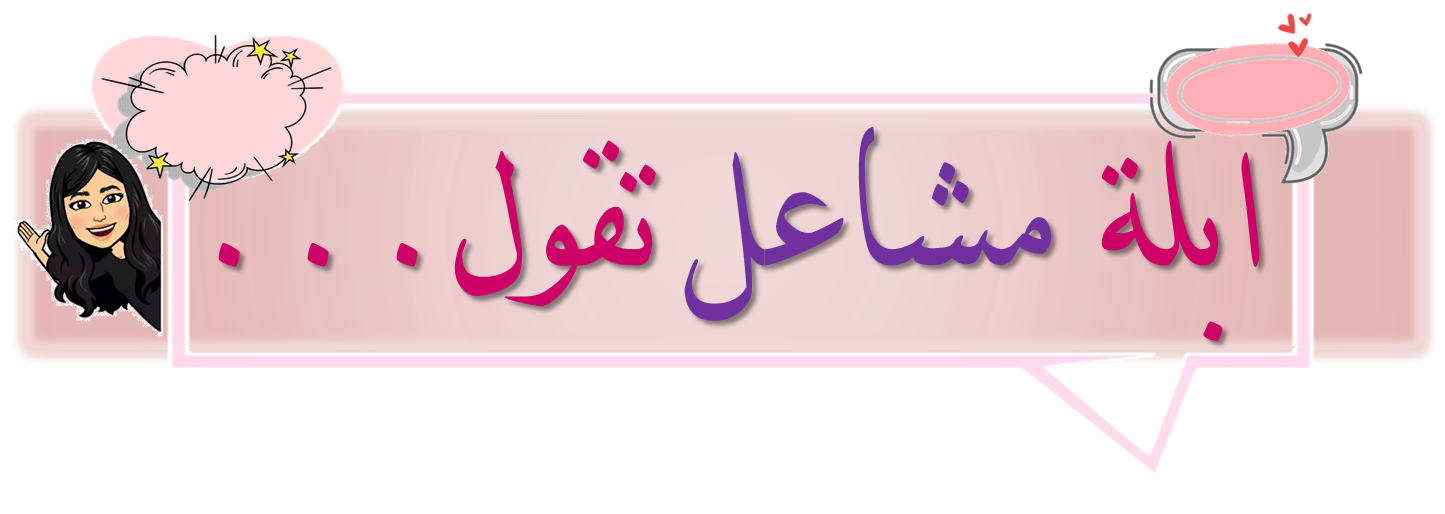 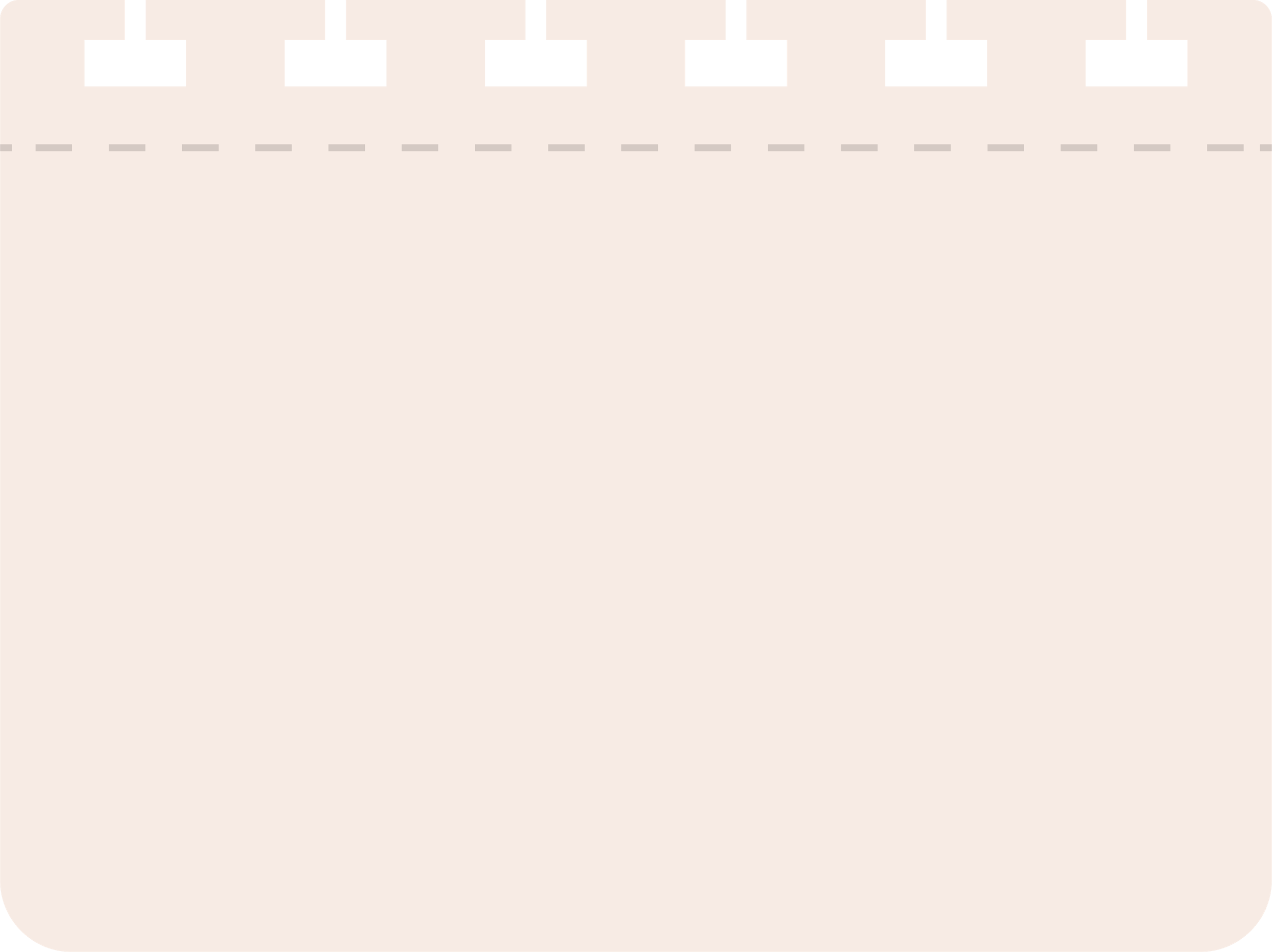 ننجز العمل بإتقان
ابلتكم فخورة فيكم... صفي العجيب  انتم  رائعون...
ننجز العمل بإتقان
إلى الْلِقاء أَتَمنى لَكم يَوْمَاً حلووووو…..
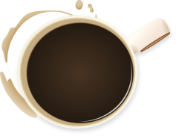 نستمتع باقي اليوم
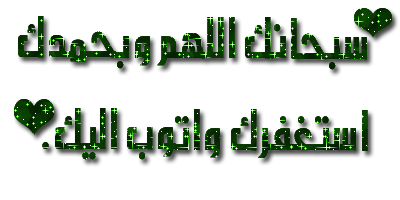 انتهت حصتنا بالتوفيق 
والتيسير
ندعو الله دائماً
دمتم بحفظ الرحمن ورعايته
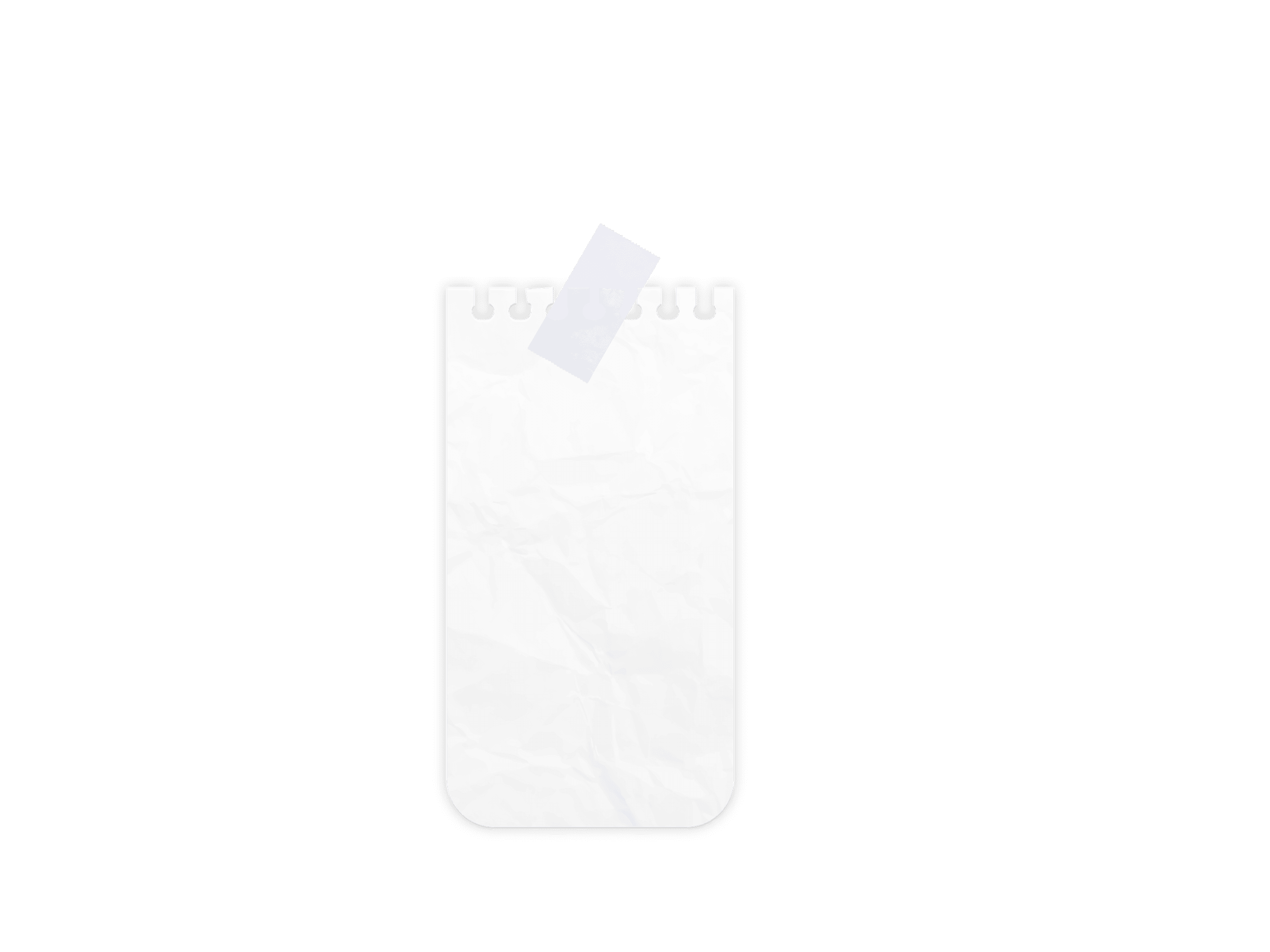 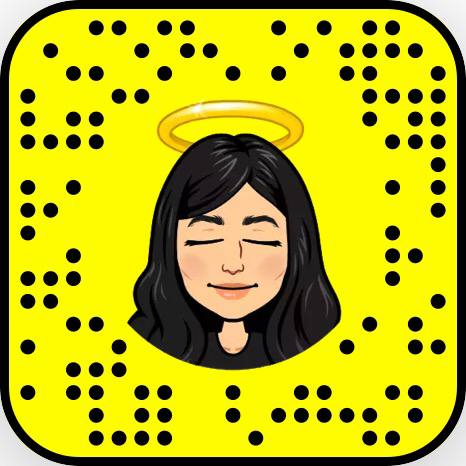 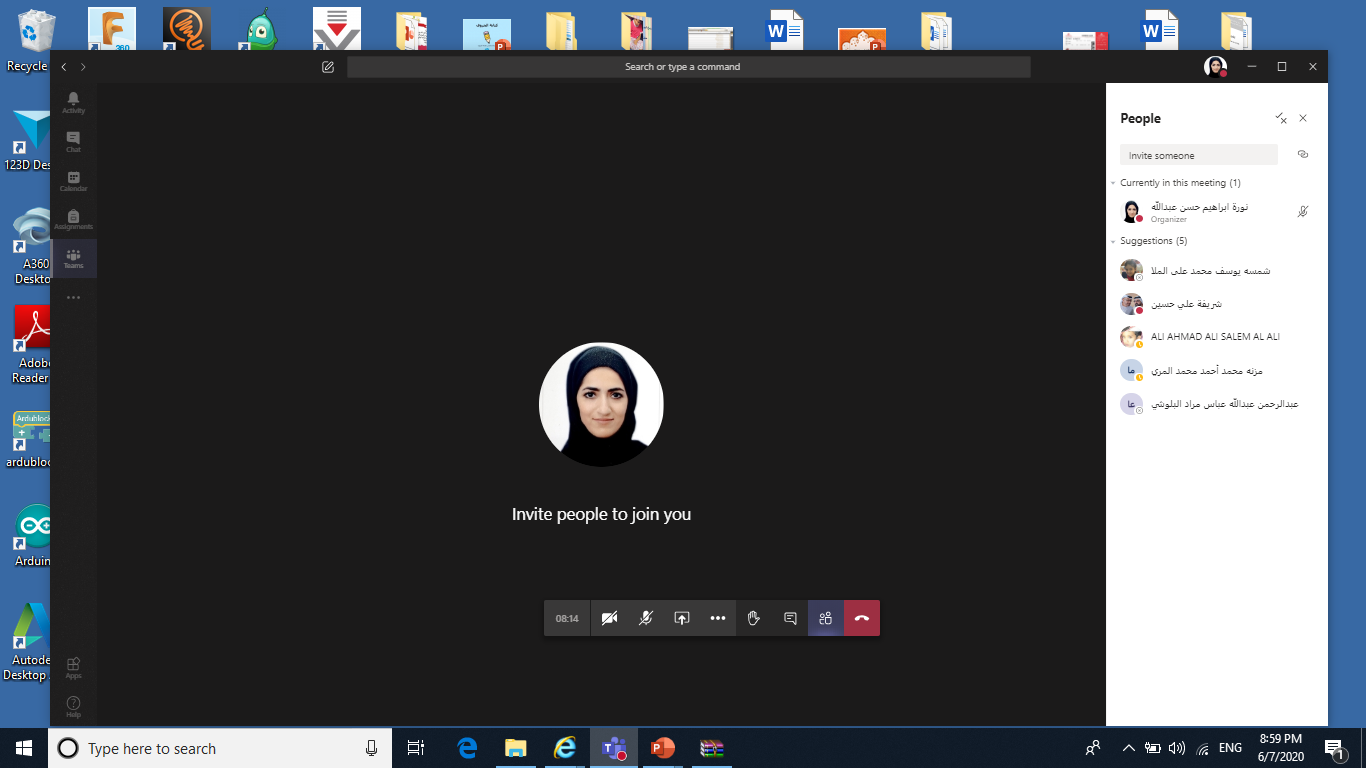 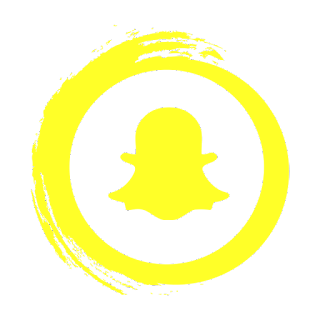 Jcliiio
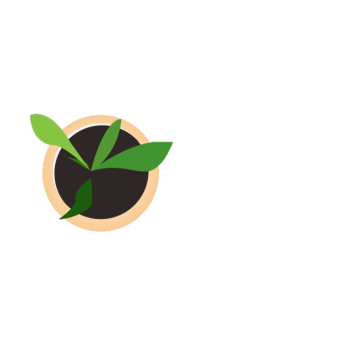 لا تنسـوا الضغط على علامة السماعة الحمراء للخروج
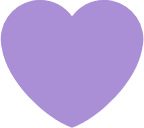